1
Q
Photoablative Surgery Issues
?
?
Two very broad categories of post-surgical issues
2
A
Photoablative Surgery Issues
Optical Issues
Structural Issues
Two very broad categories of post-surgical issues
3
Q
Photoablative Surgery Issues
Structural
Optical Issues
?
?
?
Three basic ways you can have a suboptimal visual outcome
4
A
Photoablative Surgery Issues
Structural
Optical Issues
Undercorrection
Aberrations
Overcorrection
Three basic ways you can have a suboptimal visual outcome
5
Q
Photoablative Surgery Issues
Structural
Optical Issues
Undercorrection
Aberrations
Overcorrection
What is the most common cause of overcorrection?
6
Q/A
Photoablative Surgery Issues
Structural
Optical Issues
Undercorrection
Aberrations
Overcorrection
What is the most common cause of overcorrection?
Stromal  dehydration
moisture state
7
A
Photoablative Surgery Issues
Structural
Optical Issues
Undercorrection
Aberrations
Overcorrection
What is the most common cause of overcorrection?
Stromal  dehydration
8
Q
Photoablative Surgery Issues
Structural
Optical Issues
Undercorrection
Aberrations
Overcorrection
What is the most common cause of overcorrection?
Stromal  dehydration

How does stromal dehydration lead to overcorrection?
9
A
Photoablative Surgery Issues
Structural
Optical Issues
Undercorrection
Aberrations
Overcorrection
What is the most common cause of overcorrection?
Stromal  dehydration

How does stromal dehydration lead to overcorrection?
If the stroma is dehydrated, it ablates more readily, and thus more tissue is removed per laser burst
10
Q
Photoablative Surgery Issues
Structural
Optical Issues
Undercorrection
Aberrations
Overcorrection
What is the most common cause of overcorrection?
Stromal  dehydration

How does stromal dehydration lead to overcorrection?
If the stroma is dehydrated, it ablates more readily, and thus more tissue is removed per laser burst

What surgical factors are common causes of stromal dehydration?
--?
--?
11
A
Photoablative Surgery Issues
Structural
Optical Issues
Undercorrection
Aberrations
Overcorrection
What is the most common cause of overcorrection?
Stromal  dehydration

How does stromal dehydration lead to overcorrection?
If the stroma is dehydrated, it ablates more readily, and thus more tissue is removed per laser burst

What surgical factors are common causes of stromal dehydration?
--Allowing too much time to pass between denuding the epithelium/cutting the flap, and ablating the stroma
--Humidity and/or temperature in the excimer room being outside of the manufacturer’s recommendations
12
Q
Photoablative Surgery Issues
Structural
Optical Issues
Undercorrection
Aberrations
Overcorrection
What is the most common cause of overcorrection?
Stromal  dehydration

How does stromal dehydration lead to overcorrection?
If the stroma is dehydrated, it ablates more readily, and thus more tissue is removed per laser burst

What surgical factors are common causes of stromal dehydration?
--Allowing too much time to pass between denuding the epithelium/cutting the flap, and ablating the stroma
--Humidity and/or temperature in the excimer room being outside of the manufacturer’s recommendations

If a pt is overcorrected, how soon should surgical correction be undertaken?
13
A
Photoablative Surgery Issues
Structural
Optical Issues
Undercorrection
Aberrations
Overcorrection
What is the most common cause of overcorrection?
Stromal  dehydration

How does stromal dehydration lead to overcorrection?
If the stroma is dehydrated, it ablates more readily, and thus more tissue is removed per laser burst

What surgical factors are common causes of stromal dehydration?
--Allowing too much time to pass between denuding the epithelium/cutting the flap, and ablating the stroma
--Humidity and/or temperature in the excimer room being outside of the manufacturer’s recommendations

If a pt is overcorrected, how soon should surgical correction be undertaken?
As many pts experience some degree of spontaneous regression over the first 3-6 months, it is prudent to allow several months to pass before intervening
14
Q
Photoablative Surgery Issues
Structural
Optical Issues
Undercorrection
Aberrations
Overcorrection
What are the most common causes of undercorrection?
--?
--?
15
A
Photoablative Surgery Issues
Structural
Optical Issues
Undercorrection
Aberrations
Overcorrection
What are the most common causes of undercorrection?
--High degrees of pre-op myopia or hyperopia
--Spontaneous regression
16
Q
Photoablative Surgery Issues
Structural
Optical Issues
Undercorrection
Aberrations
Overcorrection
What are the most common causes of undercorrection?
--High degrees of pre-op myopia or hyperopia
--Spontaneous regression

What steps can be taken to reduce or even reverse regression leading to undercorrection?
--?
--?
17
Q/A
Photoablative Surgery Issues
Structural
Optical Issues
Undercorrection
Aberrations
Overcorrection
What are the most common causes of undercorrection?
--High degrees of pre-op myopia or hyperopia
--Spontaneous regression

What steps can be taken to reduce or even reverse regression leading to undercorrection?
--Use of  MMC  at the time of ablation
--Heavy topical  steroid  use in the post-op period if regression is noted to be ongoing
abb.
18
A
Photoablative Surgery Issues
Structural
Optical Issues
Undercorrection
Aberrations
Overcorrection
What are the most common causes of undercorrection?
--High degrees of pre-op myopia or hyperopia
--Spontaneous regression

What steps can be taken to reduce or even reverse regression leading to undercorrection?
--Use of  MMC  at the time of ablation
--Heavy topical  steroid  use in the post-op period if regression is noted to be ongoing
19
Q
Photoablative Surgery Issues
Structural
Optical Issues
Undercorrection
Aberrations
Overcorrection
What are the most common causes of undercorrection?
--High degrees of pre-op myopia or hyperopia
--Spontaneous regression

What steps can be taken to reduce or even reverse regression leading to undercorrection?
--Use of  MMC  at the time of ablation
--Heavy topical  steroid  use in the post-op period if regression is noted to be ongoing

If a pt is undercorrected, at what point should surgical correction be undertaken?
20
Q/A
Photoablative Surgery Issues
Structural
Optical Issues
Undercorrection
Aberrations
Overcorrection
What are the most common causes of undercorrection?
--High degrees of pre-op myopia or hyperopia
--Spontaneous regression

What steps can be taken to reduce or even reverse regression leading to undercorrection?
--Use of  MMC  at the time of ablation
--Heavy topical  steroid  use in the post-op period if regression is noted to be ongoing

If a pt is undercorrected, at what point should surgical correction be undertaken?
Once the refraction has stabilized, which usually takes at least  3  months
#
21
A
Photoablative Surgery Issues
Structural
Optical Issues
Undercorrection
Aberrations
Overcorrection
What are the most common causes of undercorrection?
--High degrees of pre-op myopia or hyperopia
--Spontaneous regression

What steps can be taken to reduce or even reverse regression leading to undercorrection?
--Use of  MMC  at the time of ablation
--Heavy topical  steroid  use in the post-op period if regression is noted to be ongoing

If a pt is undercorrected, at what point should surgical correction be undertaken?
Once the refraction has stabilized, which usually takes at least  3  months
22
Q
Photoablative Surgery Issues
Structural
Optical Issues
Undercorrection
Aberrations
Overcorrection
What are the most common causes of undercorrection?
--High degrees of pre-op myopia or hyperopia
--Spontaneous regression

What steps can be taken to reduce or even reverse regression leading to undercorrection?
--Use of  MMC  at the time of ablation
--Heavy topical  steroid  use in the post-op period if regression is noted to be ongoing

If a pt is undercorrected, at what point should surgical correction be undertaken?
Once the refraction has stabilized, which usually takes at least  3  months

What other complication, if present, should prompt the surgeon to wait even longer?
23
A
Photoablative Surgery Issues
Structural
Optical Issues
Undercorrection
Aberrations
Overcorrection
What are the most common causes of undercorrection?
--High degrees of pre-op myopia or hyperopia
--Spontaneous regression

What steps can be taken to reduce or even reverse regression leading to undercorrection?
--Use of  MMC  at the time of ablation
--Heavy topical  steroid  use in the post-op period if regression is noted to be ongoing

If a pt is undercorrected, at what point should surgical correction be undertaken?
Once the refraction has stabilized, which usually takes at least  3  months

What other complication, if present, should prompt the surgeon to wait even longer?
Post-op haze—if present, it portends a higher risk for further regression and/or haze formation
24
Q
Photoablative Surgery Issues
Structural
Optical Issues
Undercorrection
Aberrations
Overcorrection
What are the most common causes of undercorrection?
--High degrees of pre-op myopia or hyperopia
--Spontaneous regression

What steps can be taken to reduce or even reverse regression leading to undercorrection?
--Use of  MMC  at the time of ablation
--Heavy topical  steroid  use in the post-op period if regression is noted to be ongoing

If a pt is undercorrected, at what point should surgical correction be undertaken?
Once the refraction has stabilized, which usually takes at least  3  months

What other complication, if present, should prompt the surgeon to wait even longer?
Post-op haze—if present, it portends a higher risk for further regression and/or haze formation. In such cases, the prudent course is to wait at least  6-12  months prior to re-treating.
# to #
25
A
Photoablative Surgery Issues
Structural
Optical Issues
Undercorrection
Aberrations
Overcorrection
What are the most common causes of undercorrection?
--High degrees of pre-op myopia or hyperopia
--Spontaneous regression

What steps can be taken to reduce or even reverse regression leading to undercorrection?
--Use of  MMC  at the time of ablation
--Heavy topical  steroid  use in the post-op period if regression is noted to be ongoing

If a pt is undercorrected, at what point should surgical correction be undertaken?
Once the refraction has stabilized, which usually takes at least  3  months

What other complication, if present, should prompt the surgeon to wait even longer?
Post-op haze—if present, it portends a higher risk for further regression and/or haze formation. In such cases, the prudent course is to wait at least  6-12  months prior to re-treating.
26
Q
Photoablative Surgery Issues
Structural
Optical Issues
Undercorrection
Aberrations
Overcorrection
What factors are associated with the presence of post-op aberrations?
--?
--?
--?
27
Q/A
Photoablative Surgery Issues
Structural
Optical Issues
Undercorrection
Aberrations
Overcorrection
What factors are associated with the presence of post-op aberrations?
--High degrees of pre-op myopia, hyperopia, or astigmatism
--A  smaller  ablation zone
--The presence of aberrations pre-op
smaller v larger
28
A
Photoablative Surgery Issues
Structural
Optical Issues
Undercorrection
Aberrations
Overcorrection
What factors are associated with the presence of post-op aberrations?
--High degrees of pre-op myopia, hyperopia, or astigmatism
--A  smaller  ablation zone
--The presence of aberrations pre-op
29
Q
Photoablative Surgery Issues
Structural
Optical Issues
Undercorrection
Aberrations
Overcorrection
What factors are associated with the presence of post-op aberrations?
--High degrees of pre-op myopia, hyperopia, or astigmatism
--A  smaller  ablation zone
--The presence of aberrations pre-op

Which higher-order aberration is most contributory to pt symptoms?
30
A
Photoablative Surgery Issues
Structural
Optical Issues
Undercorrection
Aberrations
Overcorrection
What factors are associated with the presence of post-op aberrations?
--High degrees of pre-op myopia, hyperopia, or astigmatism
--A  smaller  ablation zone
--The presence of aberrations pre-op

Which higher-order aberration is most contributory to pt symptoms?
Spherical aberration
31
Q
Photoablative Surgery Issues
Structural
Optical Issues
Undercorrection
Aberrations
Overcorrection
What factors are associated with the presence of post-op aberrations?
--High degrees of pre-op myopia, hyperopia, or astigmatism
--A  smaller  ablation zone
--The presence of aberrations pre-op

Which higher-order aberration is most contributory to pt symptoms?
Spherical aberration
Speaking of pt symptoms…Three tend to occur most frequently. What are they?
--?
--?
--?
32
A
Photoablative Surgery Issues
Structural
Optical Issues
Undercorrection
Aberrations
Overcorrection
What factors are associated with the presence of post-op aberrations?
--High degrees of pre-op myopia, hyperopia, or astigmatism
--A  smaller  ablation zone
--The presence of aberrations pre-op

Which higher-order aberration is most contributory to pt symptoms?
Spherical aberration
Speaking of pt symptoms…Three tend to occur most frequently. What are they?
--Glare
--Haloes
--Ghost images
33
Q
Photoablative Surgery Issues
Structural
Optical Issues
Undercorrection
Aberrations
Overcorrection
What factors are associated with the presence of post-op aberrations?
--High degrees of pre-op myopia, hyperopia, or astigmatism
--A  smaller  ablation zone
--The presence of aberrations pre-op

Which higher-order aberration is most contributory to pt symptoms?
Spherical aberration
Speaking of pt symptoms…Three tend to occur most frequently. What are they?
--Glare
--Haloes
--Ghost images

Under what lighting condition are these more likely to occur?
34
A
Photoablative Surgery Issues
Structural
Optical Issues
Undercorrection
Aberrations
Overcorrection
What factors are associated with the presence of post-op aberrations?
--High degrees of pre-op myopia, hyperopia, or astigmatism
--A  smaller  ablation zone
--The presence of aberrations pre-op

Which higher-order aberration is most contributory to pt symptoms?
Spherical aberration
Speaking of pt symptoms…Three tend to occur most frequently. What are they?
--Glare
--Haloes
--Ghost images

Under what lighting condition are these more likely to occur?
Dim
35
Q
Photoablative Surgery Issues
Structural
Optical Issues
Undercorrection
Aberrations
Overcorrection
Why are they more prevalent in dim lighting conditions?
Probably because the larger pupil size brings into play aberrations induced at the edge of the ablation zone

Why would the edge of the ablation zone be particularly prone to producing aberrations?
Because the power of the cornea can shift markedly at the junction of treated and untreated cornea. This is especially true of  hyperopic  ablations, in which the midperiphery has been extensively ablated in order to  steepen  the central cornea.

What can be done to minimize the risk of this?
Creation of a ‘blend zone’ at the edge of the ablation so as not to have such an abrupt transition in corneal power
What factors are associated with the presence of post-op aberrations?
--High degrees of pre-op myopia, hyperopia, or astigmatism
--A  smaller  ablation zone
--The presence of aberrations pre-op

Which higher-order aberration is most contributory to pt symptoms?
Spherical aberration
Speaking of pt symptoms…Three tend to occur most frequently. What are they?
--Glare
--Haloes
--Ghost images

Under what lighting condition are these more likely to occur?
Dim
36
A
Photoablative Surgery Issues
Structural
Optical Issues
Undercorrection
Aberrations
Overcorrection
Why are they more prevalent in dim lighting conditions?
Most commonly, because the larger pupil size brings into play aberrations induced at the edge of the ablation zone

Why would the edge of the ablation zone be particularly prone to producing aberrations?
Because the power of the cornea can shift markedly at the junction of treated and untreated cornea. This is especially true of  hyperopic  ablations, in which the midperiphery has been extensively ablated in order to  steepen  the central cornea.

What can be done to minimize the risk of this?
Creation of a ‘blend zone’ at the edge of the ablation so as not to have such an abrupt transition in corneal power
What factors are associated with the presence of post-op aberrations?
--High degrees of pre-op myopia, hyperopia, or astigmatism
--A  smaller  ablation zone
--The presence of aberrations pre-op

Which higher-order aberration is most contributory to pt symptoms?
Spherical aberration
Speaking of pt symptoms…Three tend to occur most frequently. What are they?
--Glare
--Haloes
--Ghost images

Under what lighting condition are these more likely to occur?
Dim
37
Q
Photoablative Surgery Issues
Structural
Optical Issues
Undercorrection
Aberrations
Overcorrection
Why are they more prevalent in dim lighting conditions?
Most commonly, because the larger pupil size brings into play aberrations induced at the edge of the ablation zone

Why would the edge of the ablation zone be particularly prone to producing aberrations?
Because the power of the cornea can shift markedly at the junction of treated and untreated cornea. This is especially true of  hyperopic  ablations, in which the midperiphery has been extensively ablated in order to  steepen  the central cornea.

What can be done to minimize the risk of this?
Creation of a ‘blend zone’ at the edge of the ablation so as not to have such an abrupt transition in corneal power
What factors are associated with the presence of post-op aberrations?
--High degrees of pre-op myopia, hyperopia, or astigmatism
--A  smaller  ablation zone
--The presence of aberrations pre-op

Which higher-order aberration is most contributory to pt symptoms?
Spherical aberration
Speaking of pt symptoms…Three tend to occur most frequently. What are they?
--Glare
--Haloes
--Ghost images

Under what lighting condition are these more likely to occur?
Dim
38
A
Photoablative Surgery Issues
Structural
Optical Issues
Undercorrection
Aberrations
Overcorrection
Why are they more prevalent in dim lighting conditions?
Most commonly, because the larger pupil size brings into play aberrations induced at the edge of the ablation zone

Why would the edge of the ablation zone be particularly prone to producing aberrations?
Because the power of the cornea can shift markedly at the junction of treated and untreated cornea. This is especially true of  hyperopic  ablations, in which the midperiphery has been extensively ablated in order to  steepen  the central cornea.

What can be done to minimize the risk of this?
Creation of a ‘blend zone’ at the edge of the ablation so as not to have such an abrupt transition in corneal power
What factors are associated with the presence of post-op aberrations?
--High degrees of pre-op myopia, hyperopia, or astigmatism
--A  smaller  ablation zone
--The presence of aberrations pre-op

Which higher-order aberration is most contributory to pt symptoms?
Spherical aberration
Speaking of pt symptoms…Three tend to occur most frequently. What are they?
--Glare
--Haloes
--Ghost images

Under what lighting condition are these more likely to occur?
Dim
39
Q
Photoablative Surgery Issues
Structural
Optical Issues
Undercorrection
Aberrations
Overcorrection
Why are they more prevalent in dim lighting conditions?
Most commonly, because the larger pupil size brings into play aberrations induced at the edge of the ablation zone

Why would the edge of the ablation zone be particularly prone to producing aberrations?
Because the power of the cornea can shift markedly at the junction of treated and untreated cornea. This is especially true of  hyperopic  ablations, in which the midperiphery has been extensively ablated in order to  steepen  the central cornea.

What can be done to minimize the risk of this?
Creation of a ‘blend zone’ at the edge of the ablation so as not to have such an abrupt transition in corneal power
What factors are associated with the presence of post-op aberrations?
--High degrees of pre-op myopia, hyperopia, or astigmatism
--A  smaller  ablation zone
--The presence of aberrations pre-op

Which higher-order aberration is most contributory to pt symptoms?
Spherical aberration
myopic vs hyperopic
steepen vs flatten
Speaking of pt symptoms…Three tend to occur most frequently. What are they?
--Glare
--Haloes
--Ghost images

Under what lighting condition are these more likely to occur?
Dim
40
A
Photoablative Surgery Issues
Structural
Optical Issues
Undercorrection
Aberrations
Overcorrection
Why are they more prevalent in dim lighting conditions?
Most commonly, because the larger pupil size brings into play aberrations induced at the edge of the ablation zone

Why would the edge of the ablation zone be particularly prone to producing aberrations?
Because the power of the cornea can shift markedly at the junction of treated and untreated cornea. This is especially true of  hyperopic  ablations, in which the midperiphery has been extensively ablated in order to  steepen  the central cornea.

What can be done to minimize the risk of this?
Creation of a ‘blend zone’ at the edge of the ablation so as not to have such an abrupt transition in corneal power
What factors are associated with the presence of post-op aberrations?
--High degrees of pre-op myopia, hyperopia, or astigmatism
--A  smaller  ablation zone
--The presence of aberrations pre-op

Which higher-order aberration is most contributory to pt symptoms?
Spherical aberration
Speaking of pt symptoms…Three tend to occur most frequently. What are they?
--Glare
--Haloes
--Ghost images

Under what lighting condition are these more likely to occur?
Dim
41
Q
Photoablative Surgery Issues
Structural
Optical Issues
Undercorrection
Aberrations
Overcorrection
Why are they more prevalent in dim lighting conditions?
Most commonly, because the larger pupil size brings into play aberrations induced at the edge of the ablation zone

Why would the edge of the ablation zone be particularly prone to producing aberrations?
Because the power of the cornea can shift markedly at the junction of treated and untreated cornea. This is especially true of  hyperopic  ablations, in which the midperiphery has been extensively ablated in order to  steepen  the central cornea.

What can be done to minimize the risk of this?
Creation of a  ‘blend zone’  at the edge of the ablation so as not to have such an abrupt transition in corneal power
What factors are associated with the presence of post-op aberrations?
--High degrees of pre-op myopia, hyperopia, or astigmatism
--A  smaller  ablation zone
--The presence of aberrations pre-op

Which higher-order aberration is most contributory to pt symptoms?
Spherical aberration
Speaking of pt symptoms…Three tend to occur most frequently. What are they?
--Glare
--Haloes
--Ghost images

Under what lighting condition are these more likely to occur?
Dim
42
Q/A
Photoablative Surgery Issues
Structural
Optical Issues
Undercorrection
Aberrations
Overcorrection
Why are they more prevalent in dim lighting conditions?
Most commonly, because the larger pupil size brings into play aberrations induced at the edge of the ablation zone

Why would the edge of the ablation zone be particularly prone to producing aberrations?
Because the power of the cornea can shift markedly at the junction of treated and untreated cornea. This is especially true of  hyperopic  ablations, in which the midperiphery has been extensively ablated in order to  steepen  the central cornea.

What can be done to minimize the risk of this?
Creation of a  ‘blend zone’  at the edge of the ablation so as not to have such an abrupt transition in corneal power
What factors are associated with the presence of post-op aberrations?
--High degrees of pre-op myopia, hyperopia, or astigmatism
--A  smaller  ablation zone
--The presence of aberrations pre-op

Which higher-order aberration is most contributory to pt symptoms?
Spherical aberration
Speaking of pt symptoms…Three tend to occur most frequently. What are they?
--Glare
--Haloes
--Ghost images

Under what lighting condition are these more likely to occur?
Dim
two words
43
A
Photoablative Surgery Issues
Structural
Optical Issues
Undercorrection
Aberrations
Overcorrection
Why are they more prevalent in dim lighting conditions?
Most commonly, because the larger pupil size brings into play aberrations induced at the edge of the ablation zone

Why would the edge of the ablation zone be particularly prone to producing aberrations?
Because the power of the cornea can shift markedly at the junction of treated and untreated cornea. This is especially true of  hyperopic  ablations, in which the midperiphery has been extensively ablated in order to  steepen  the central cornea.

What can be done to minimize the risk of this?
Creation of a  ‘blend zone’  at the edge of the ablation so as not to have such an abrupt transition in corneal power
What factors are associated with the presence of post-op aberrations?
--High degrees of pre-op myopia, hyperopia, or astigmatism
--A  smaller  ablation zone
--The presence of aberrations pre-op

Which higher-order aberration is most contributory to pt symptoms?
Spherical aberration
Speaking of pt symptoms…Three tend to occur most frequently. What are they?
--Glare
--Haloes
--Ghost images

Under what lighting condition are these more likely to occur?
Dim
44
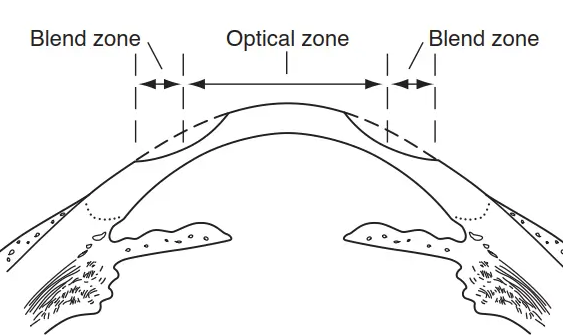 Correction of hyperopia by steepening the central corneal optical zone and blending the periphery
45
Photoablative Surgery Issues
al Issues
Structural Issues
Next we will look at structural post-op issues
46
Q
Photoablative Surgery Issues
al Issues
Structural Issues
?
?
?
?
?
Five non-visual problems you may encounter post-op
47
A
Photoablative Surgery Issues
al Issues
Structural Issues
Decentered
ablations
Steroid-induced
IOP elevation
Central
islands
Central toxic
keratopathy
Infectious
keratitis
Five non-visual problems you may encounter post-op
48
Q
Photoablative Surgery Issues
al Issues
Structural Issues
Decentered
ablations
Steroid-induced
IOP elevation
Central
islands
Central toxic
keratopathy
Infectious
keratitis
In this context, what is a central island?
49
A
Photoablative Surgery Issues
al Issues
Structural Issues
Decentered
ablations
Steroid-induced
IOP elevation
Central
islands
Central toxic
keratopathy
Infectious
keratitis
In this context, what is a central island?
A small (<1 mm) area of elevation (at least 1D’s worth) within the area of flattening after myopic ablation
50
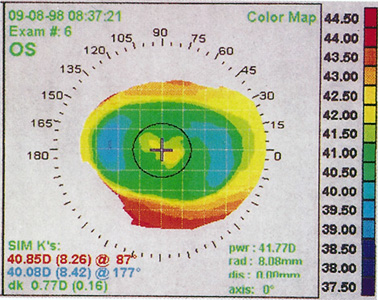 Central island
51
Q
Photoablative Surgery Issues
al Issues
Structural Issues
Decentered
ablations
Steroid-induced
IOP elevation
Central
islands
Central toxic
keratopathy
Infectious
keratitis
In this context, what is a central island?
A small (<1 mm) area of elevation (at least 1D’s worth) within the area of flattening after myopic ablation

In terms of symptoms, how does a central island manifest?
52
A
Photoablative Surgery Issues
al Issues
Structural Issues
Decentered
ablations
Steroid-induced
IOP elevation
Central
islands
Central toxic
keratopathy
Infectious
keratitis
In this context, what is a central island?
A small (<1 mm) area of elevation (at least 1D’s worth) within the area of flattening after myopic ablation

In terms of symptoms, how does a central island manifest?
As degraded central vision, which may include decreased acuity and monocular diplopia
53
Q
Photoablative Surgery Issues
al Issues
Structural Issues
Decentered
ablations
Steroid-induced
IOP elevation
Central
islands
Central toxic
keratopathy
Infectious
keratitis
In this context, what is a central island?
A small (<1 mm) area of elevation (at least 1D’s worth) within the area of flattening after myopic ablation

In terms of symptoms, how does a central island manifest?
As degraded central vision, which may include decreased acuity and monocular diplopia

Are central islands a common phenomenon?
54
A
Photoablative Surgery Issues
al Issues
Structural Issues
Decentered
ablations
Steroid-induced
IOP elevation
Central
islands
Central toxic
keratopathy
Infectious
keratitis
In this context, what is a central island?
A small (<1 mm) area of elevation (at least 1D’s worth) within the area of flattening after myopic ablation

In terms of symptoms, how does a central island manifest?
As degraded central vision, which may include decreased acuity and monocular diplopia

Are central islands a common phenomenon?
Not with current excimer technology, no
55
Q
Photoablative Surgery Issues
al Issues
Structural Issues
Decentered
ablations
Steroid-induced
IOP elevation
Central
islands
Central toxic
keratopathy
Infectious
keratitis
In this context, what is a central island?
A small (<1 mm) area of elevation (at least 1D’s worth) within the area of flattening after myopic ablation

In terms of symptoms, how does a central island manifest?
As degraded central vision, which may include decreased acuity and monocular diplopia

Are central islands a common phenomenon?
Not with current excimer technology, no

Is the presence of a central island an indication for an immediate surgical revision?
56
A
Photoablative Surgery Issues
al Issues
Structural Issues
Decentered
ablations
Steroid-induced
IOP elevation
Central
islands
Central toxic
keratopathy
Infectious
keratitis
In this context, what is a central island?
A small (<1 mm) area of elevation (at least 1D’s worth) within the area of flattening after myopic ablation

In terms of symptoms, how does a central island manifest?
As degraded central vision, which may include decreased acuity and monocular diplopia

Are central islands a common phenomenon?
Not with current excimer technology, no

Is the presence of a central island an indication for an immediate surgical revision?
Many will regress spontaneously, so no
57
Q
Photoablative Surgery Issues
al Issues
Structural Issues
Decentered
ablations
Steroid-induced
IOP elevation
Central
islands
Central toxic
keratopathy
Infectious
keratitis
What are common causes of a decentered ablation?
--?
--?
--?
58
A
Photoablative Surgery Issues
al Issues
Structural Issues
Decentered
ablations
Steroid-induced
IOP elevation
Central
islands
Central toxic
keratopathy
Infectious
keratitis
What are common causes of a decentered ablation?
--Loss of fixation by the operative eye
--Poor pre-op head positioning by the surgeon
--Failure to ensure the operative eye is oriented perpendicular to the laser
59
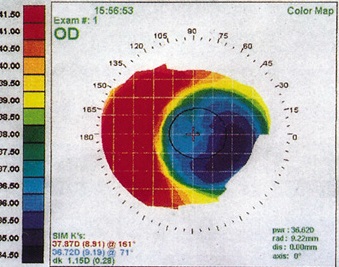 Visual axis
Decentered ablation
60
Q
Photoablative Surgery Issues
al Issues
Structural Issues
Decentered
ablations
Steroid-induced
IOP elevation
Central
islands
Central toxic
keratopathy
Infectious
keratitis
What are common causes of a decentered ablation?
--Loss of fixation by the operative eye
--Poor pre-op head positioning by the surgeon
--Failure to ensure the operative eye is oriented perpendicular to the laser

Is decentration more common with myopic, or hyperopic ablations?
61
A
Photoablative Surgery Issues
al Issues
Structural Issues
Decentered
ablations
Steroid-induced
IOP elevation
Central
islands
Central toxic
keratopathy
Infectious
keratitis
What are common causes of a decentered ablation?
--Loss of fixation by the operative eye
--Poor pre-op head positioning by the surgeon
--Failure to ensure the operative eye is oriented perpendicular to the laser

Is decentration more common with myopic, or hyperopic ablations?
Hyperopic
62
Q
Photoablative Surgery Issues
al Issues
Structural Issues
Decentered
ablations
Steroid-induced
IOP elevation
Central
islands
Central toxic
keratopathy
Infectious
keratitis
What are common causes of a decentered ablation?
--Loss of fixation by the operative eye
--Poor pre-op head positioning by the surgeon
--Failure to ensure the operative eye is oriented perpendicular to the laser

Is decentration more common with myopic, or hyperopic ablations?
Hyperopic

Is decentration more visually significant with myopic, or hyperopic ablations?
63
A
Photoablative Surgery Issues
al Issues
Structural Issues
Decentered
ablations
Steroid-induced
IOP elevation
Central
islands
Central toxic
keratopathy
Infectious
keratitis
What are common causes of a decentered ablation?
--Loss of fixation by the operative eye
--Poor pre-op head positioning by the surgeon
--Failure to ensure the operative eye is oriented perpendicular to the laser

Is decentration more common with myopic, or hyperopic ablations?
Hyperopic

Is decentration more visually significant with myopic, or hyperopic ablations?
Hyperopic
64
Q
Photoablative Surgery Issues
al Issues
Structural Issues
Decentered
ablations
Steroid-induced
IOP elevation
Central
islands
Central toxic
keratopathy
Infectious
keratitis
What are common causes of a decentered ablation?
--Loss of fixation by the operative eye
--Poor pre-op head positioning by the surgeon
--Failure to ensure the operative eye is oriented perpendicular to the laser

Is decentration more common with myopic, or hyperopic ablations?
Hyperopic

Is decentration more visually significant with myopic, or hyperopic ablations?
Hyperopic

Will decentration regress spontaneously like a central island?
65
A
Photoablative Surgery Issues
al Issues
Structural Issues
Decentered
ablations
Steroid-induced
IOP elevation
Central
islands
Central toxic
keratopathy
Infectious
keratitis
What are common causes of a decentered ablation?
--Loss of fixation by the operative eye
--Poor pre-op head positioning by the surgeon
--Failure to ensure the operative eye is oriented perpendicular to the laser

Is decentration more common with myopic, or hyperopic ablations?
Hyperopic

Is decentration more visually significant with myopic, or hyperopic ablations?
Hyperopic

Will decentration regress spontaneously like a central island?
No, it must be addressed surgically
66
Q
Photoablative Surgery Issues
al Issues
Structural Issues
Decentered
ablations
Steroid-induced
IOP elevation
Central
islands
Central toxic
keratopathy
Infectious
keratitis
What is the main risk factor for steroid-induced IOP elevation?
67
A
Photoablative Surgery Issues
al Issues
Structural Issues
Decentered
ablations
Steroid-induced
IOP elevation
Central
islands
Central toxic
keratopathy
Infectious
keratitis
What is the main risk factor for steroid-induced IOP elevation?
Use after surgery for a prolonged period of time
68
Q
Photoablative Surgery Issues
al Issues
Structural Issues
Decentered
ablations
Steroid-induced
IOP elevation
Central
islands
Central toxic
keratopathy
Infectious
keratitis
What is the main risk factor for steroid-induced IOP elevation?
Use after surgery for a prolonged period of time

Which class of procedure is at increased risk?
69
A
Photoablative Surgery Issues
al Issues
Structural Issues
Decentered
ablations
Steroid-induced
IOP elevation
Central
islands
Central toxic
keratopathy
Infectious
keratitis
What is the main risk factor for steroid-induced IOP elevation?
Use after surgery for a prolonged period of time

Which class of procedure is at increased risk?
Surface ablation procedures
70
Q
Photoablative Surgery Issues
al Issues
Structural Issues
Decentered
ablations
Steroid-induced
IOP elevation
Central
islands
Central toxic
keratopathy
Infectious
keratitis
What is the main risk factor for steroid-induced IOP elevation?
Use after surgery for a prolonged period of time

Which class of procedure is at increased risk?
Surface ablation procedures

Why surface procedures?
71
A
Photoablative Surgery Issues
al Issues
Structural Issues
Decentered
ablations
Steroid-induced
IOP elevation
Central
islands
Central toxic
keratopathy
Infectious
keratitis
What is the main risk factor for steroid-induced IOP elevation?
Use after surgery for a prolonged period of time

Which class of procedure is at increased risk?
Surface ablation procedures

Why surface procedures?
Because steroids are often used for months afterwards to prevent haze formation
72
Q
Photoablative Surgery Issues
al Issues
Structural Issues
Decentered
ablations
Steroid-induced
IOP elevation
Central
islands
Central toxic
keratopathy
Infectious
keratitis
What is the main risk factor for steroid-induced IOP elevation?
Use after surgery for a prolonged period of time

Which class of procedure is at increased risk?
Surface ablation procedures

Why surface procedures?
Because steroids are often used for months afterwards to prevent haze formation

Why is managing IOP after photoablative surgery especially challenging?
73
A
Photoablative Surgery Issues
al Issues
Structural Issues
Decentered
ablations
Steroid-induced
IOP elevation
Central
islands
Central toxic
keratopathy
Infectious
keratitis
What is the main risk factor for steroid-induced IOP elevation?
Use after surgery for a prolonged period of time

Which class of procedure is at increased risk?
Surface ablation procedures

Why surface procedures?
Because steroids are often used for months afterwards to prevent haze formation

Why is managing IOP after photoablative surgery especially challenging?
Because altered corneal thickness and curvature renders applanation tonometry artifactually low. Fluid under a LASIK flap can do the same.
74
A
Photoablative Surgery Issues
al Issues
Structural Issues
Decentered
ablations
Steroid-induced
IOP elevation
Central
islands
Central toxic
keratopathy
Infectious
keratitis
What is the main risk factor for steroid-induced IOP elevation?
Use after surgery for a prolonged period of time

Which class of procedure is at increased risk?
Surface ablation procedures

Why surface procedures?
Because steroids are often used for months afterwards to prevent haze formation

Why is managing IOP after photoablative surgery especially challenging?
Because altered corneal thickness and curvature renders applanation tonometry artifactually low. Fluid under a LASIK flap can do the same. The only method of measuring IOP that is reliable after photoablative refractive surgery is  dynamic contour  tonometry.
two words
75
A
Photoablative Surgery Issues
al Issues
Structural Issues
Decentered
ablations
Steroid-induced
IOP elevation
Central
islands
Central toxic
keratopathy
Infectious
keratitis
What is the main risk factor for steroid-induced IOP elevation?
Use after surgery for a prolonged period of time

Which class of procedure is at increased risk?
Surface ablation procedures

Why surface procedures?
Because steroids are often used for months afterwards to prevent haze formation

Why is managing IOP after photoablative surgery especially challenging?
Because altered corneal thickness and curvature renders applanation tonometry artifactually low. Fluid under a LASIK flap can do the same. The only method of measuring IOP that is reliable after photoablative refractive surgery is  dynamic contour  tonometry.
76
Q
Photoablative Surgery Issues
al Issues
Structural Issues
Decentered
ablations
Steroid-induced
IOP elevation
Central
islands
Central toxic
keratopathy
Infectious
keratitis
What is central toxic keratopathy?
77
A
Photoablative Surgery Issues
al Issues
Structural Issues
Decentered
ablations
Steroid-induced
IOP elevation
Central
islands
Central toxic
keratopathy
Infectious
keratitis
What is central toxic keratopathy?
The development of acute, nonprogressive central corneal opacification in the immediate post-op period
78
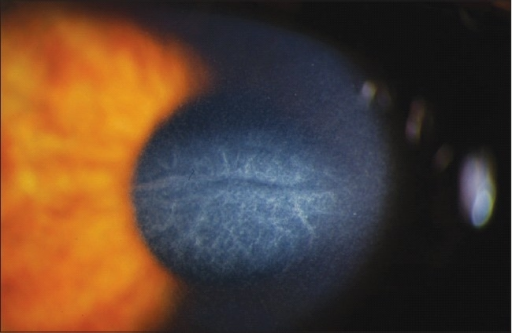 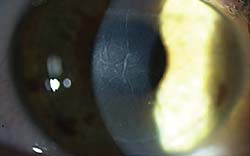 Central toxic keratopathy
79
A
Photoablative Surgery Issues
al Issues
Structural Issues
Decentered
ablations
Steroid-induced
IOP elevation
Central
islands
Central toxic
keratopathy
Infectious
keratitis
What is central toxic keratopathy?
The development of acute, nonprogressive central corneal opacification in the immediate post-op period

Is it rare, or common?
80
A
Photoablative Surgery Issues
al Issues
Structural Issues
Decentered
ablations
Steroid-induced
IOP elevation
Central
islands
Central toxic
keratopathy
Infectious
keratitis
What is central toxic keratopathy?
The development of acute, nonprogressive central corneal opacification in the immediate post-op period

Is it rare, or common?
Rare
81
A
Photoablative Surgery Issues
al Issues
Structural Issues
Decentered
ablations
Steroid-induced
IOP elevation
Central
islands
Central toxic
keratopathy
Infectious
keratitis
What is central toxic keratopathy?
The development of acute, nonprogressive central corneal opacification in the immediate post-op period

Is it rare, or common? Inflammatory, or noninflammatory?
Rare
82
A
Photoablative Surgery Issues
al Issues
Structural Issues
Decentered
ablations
Steroid-induced
IOP elevation
Central
islands
Central toxic
keratopathy
Infectious
keratitis
What is central toxic keratopathy?
The development of acute, nonprogressive central corneal opacification in the immediate post-op period

Is it rare, or common? Inflammatory, or noninflammatory?
Rare. Noninflammatory.
83
Q
Photoablative Surgery Issues
al Issues
Structural Issues
Decentered
ablations
Steroid-induced
IOP elevation
Central
islands
Central toxic
keratopathy
Infectious
keratitis
What is central toxic keratopathy?
The development of acute, nonprogressive central corneal opacification in the immediate post-op period

Is it rare, or common? Inflammatory, or noninflammatory?
Rare. Noninflammatory.

What is the cause?
84
A
Photoablative Surgery Issues
al Issues
Structural Issues
Decentered
ablations
Steroid-induced
IOP elevation
Central
islands
Central toxic
keratopathy
Infectious
keratitis
What is central toxic keratopathy?
The development of acute, nonprogressive central corneal opacification in the immediate post-op period

Is it rare, or common? Inflammatory, or noninflammatory?
Rare. Noninflammatory.

What is the cause?
It is unknown as of this writing
85
Q
Photoablative Surgery Issues
al Issues
Structural Issues
Decentered
ablations
Steroid-induced
IOP elevation
Central
islands
Central toxic
keratopathy
Infectious
keratitis
What is central toxic keratopathy?
The development of acute, nonprogressive central corneal opacification in the immediate post-op period

Is it rare, or common? Inflammatory, or noninflammatory?
Rare. Noninflammatory.

What is the cause?
It is unknown as of this writing

In addition to haze formation, what other undesirable effect does it have?
86
Q/A
Photoablative Surgery Issues
al Issues
Structural Issues
Decentered
ablations
Steroid-induced
IOP elevation
Central
islands
Central toxic
keratopathy
Infectious
keratitis
What is central toxic keratopathy?
The development of acute, nonprogressive central corneal opacification in the immediate post-op period

Is it rare, or common? Inflammatory, or noninflammatory?
Rare. Noninflammatory.

What is the cause?
It is unknown as of this writing

In addition to haze formation, what other undesirable effect does it have?
It causes  flattening  of the anterior cornea, thereby producing a  hyperopic  shift
flattening v steepening
myopic v hyperopic
87
Q/A
Photoablative Surgery Issues
al Issues
Structural Issues
Decentered
ablations
Steroid-induced
IOP elevation
Central
islands
Central toxic
keratopathy
Infectious
keratitis
What is central toxic keratopathy?
The development of acute, nonprogressive central corneal opacification in the immediate post-op period

Is it rare, or common? Inflammatory, or noninflammatory?
Rare. Noninflammatory.

What is the cause?
It is unknown as of this writing

In addition to haze formation, what other undesirable effect does it have?
It causes  flattening  of the anterior cornea, thereby producing a  hyperopic  shift
88
Q
Photoablative Surgery Issues
al Issues
Structural Issues
Decentered
ablations
Steroid-induced
IOP elevation
Central
islands
Central toxic
keratopathy
Infectious
keratitis
What is central toxic keratopathy?
The development of acute, nonprogressive central corneal opacification in the immediate post-op period

Is it rare, or common? Inflammatory, or noninflammatory?
Rare. Noninflammatory.

What is the cause?
It is unknown as of this writing

In addition to haze formation, what other undesirable effect does it have?
It causes  flattening  of the anterior cornea, thereby producing a  hyperopic  shift

How is it treated?
89
A
Photoablative Surgery Issues
al Issues
Structural Issues
Decentered
ablations
Steroid-induced
IOP elevation
Central
islands
Central toxic
keratopathy
Infectious
keratitis
What is central toxic keratopathy?
The development of acute, nonprogressive central corneal opacification in the immediate post-op period

Is it rare, or common? Inflammatory, or noninflammatory?
Rare. Noninflammatory.

What is the cause?
It is unknown as of this writing

In addition to haze formation, what other undesirable effect does it have?
It causes  flattening  of the anterior cornea, thereby producing a  hyperopic  shift

How is it treated?
Hypertonic solutions have been proposed, but their efficacy remains unproven
90
Q
Photoablative Surgery Issues
al Issues
Structural Issues
Decentered
ablations
Steroid-induced
IOP elevation
Central
islands
Central toxic
keratopathy
Infectious
keratitis
Which is more vulnerable to post-op infection—surface ablation, or LASIK?
91
A
Photoablative Surgery Issues
al Issues
Structural Issues
Decentered
ablations
Steroid-induced
IOP elevation
Central
islands
Central toxic
keratopathy
Infectious
keratitis
Which is more vulnerable to post-op infection—surface ablation, or LASIK?
Surface ablation
92
Q
Photoablative Surgery Issues
al Issues
Structural Issues
Decentered
ablations
Steroid-induced
IOP elevation
Central
islands
Central toxic
keratopathy
Infectious
keratitis
Which is more vulnerable to post-op infection—surface ablation, or LASIK?
Surface ablation

Why are surface-based procedures at greater risk for infection?
93
A
Photoablative Surgery Issues
al Issues
Structural Issues
Decentered
ablations
Steroid-induced
IOP elevation
Central
islands
Central toxic
keratopathy
Infectious
keratitis
Which is more vulnerable to post-op infection—surface ablation, or LASIK?
Surface ablation

Why are surface-based procedures at greater risk for infection?
Because the surgical technique involves creating a huge epi defect, thereby stripping the cornea of one of its primary defenses (ie, an intact epithelium)
94
A
Photoablative Surgery Issues
al Issues
Structural Issues
Decentered
ablations
Steroid-induced
IOP elevation
Central
islands
Central toxic
keratopathy
Infectious
keratitis
Which is more vulnerable to post-op infection—surface ablation, or LASIK?
Surface ablation

Why are surface-based procedures at greater risk for infection?
Because the surgical technique involves creating a huge epi defect, thereby stripping the cornea of one of its primary defenses (ie, an intact epithelium). Further, post-op management of surface surgery involves BCLs as well as long-term steroid use, both of which further the risk of bacterial infection.
95
Q
Photoablative Surgery Issues
al Issues
Structural Issues
Decentered
ablations
Steroid-induced
IOP elevation
Central
islands
Central toxic
keratopathy
Infectious
keratitis
Which is more vulnerable to post-op infection—surface ablation, or LASIK?
Surface ablation

Why are surface-based procedures at greater risk for infection?
Because the surgical technique involves creating a huge epi defect, thereby stripping the cornea of one of its primary defenses (ie, an intact epithelium). Further, post-op management of surface surgery involves BCLs as well as long-term steroid use, both of which further the risk of bacterial infection.

Which bugs are most commonly implicated?
96
A
Photoablative Surgery Issues
al Issues
Structural Issues
Decentered
ablations
Steroid-induced
IOP elevation
Central
islands
Central toxic
keratopathy
Infectious
keratitis
Which is more vulnerable to post-op infection—surface ablation, or LASIK?
Surface ablation

Why are surface-based procedures at greater risk for infection?
Because the surgical technique involves creating a huge epi defect, thereby stripping the cornea of one of its primary defenses (ie, an intact epithelium). Further, post-op management of surface surgery involves BCLs as well as long-term steroid use, both of which further the risk of bacterial infection.

Which bugs are most commonly implicated?
Gram+ lid flora: S aureus (including MRSA), Strep pneumoniae and viridans spp.
97
A
Photoablative Surgery Issues
al Issues
Structural Issues
Decentered
ablations
Steroid-induced
IOP elevation
Central
islands
Central toxic
keratopathy
Infectious
keratitis
Which is more vulnerable to post-op infection—surface ablation, or LASIK?
Surface ablation

Why are surface-based procedures at greater risk for infection?
Because the surgical technique involves creating a huge epi defect, thereby stripping the cornea of one of its primary defenses (ie, an intact epithelium). Further, post-op management of surface surgery involves BCLs as well as long-term steroid use, both of which further the risk of bacterial infection.

Which bugs are most commonly implicated?
Gram+ lid flora: S aureus (including MRSA), Strep pneumoniae and viridans spp. Less commonly, atypical mycobacteria, Nocardia, and various fungal species have been found.
98
Q
Photoablative Surgery Issues
al Issues
Structural Issues
Decentered
ablations
Steroid-induced
IOP elevation
Central
islands
Central toxic
keratopathy
Infectious
keratitis
Which is more vulnerable to post-op infection—surface ablation, or LASIK?
Surface ablation

Why are surface-based procedures at greater risk for infection?
Because the surgical technique involves creating a huge epi defect, thereby stripping the cornea of one of its primary defenses (ie, an intact epithelium). Further, post-op management of surface surgery involves BCLs as well as long-term steroid use, both of which further the risk of bacterial infection.

Which bugs are most commonly implicated?
Gram+ lid flora: S aureus (including MRSA), Strep pneumoniae and viridans spp. Less commonly, atypical mycobacteria, Nocardia, and various fungal species have been found.

Are flap-based procedures immune to infection?
99
A
Photoablative Surgery Issues
al Issues
Structural Issues
Decentered
ablations
Steroid-induced
IOP elevation
Central
islands
Central toxic
keratopathy
Infectious
keratitis
Which is more vulnerable to post-op infection—surface ablation, or LASIK?
Surface ablation

Why are surface-based procedures at greater risk for infection?
Because the surgical technique involves creating a huge epi defect, thereby stripping the cornea of one of its primary defenses (ie, an intact epithelium). Further, post-op management of surface surgery involves BCLs as well as long-term steroid use, both of which further the risk of bacterial infection.

Which bugs are most commonly implicated?
Gram+ lid flora: S aureus (including MRSA), Strep pneumoniae and viridans spp. Less commonly, atypical mycobacteria, Nocardia, and various fungal species have been found.

Are flap-based procedures immune to infection?
Definitely not. Bugs sequestered under the flap are shielded from the antimicrobial content of the tear film.
100
A
Photoablative Surgery Issues
al Issues
Structural Issues
Decentered
ablations
Steroid-induced
IOP elevation
Central
islands
Central toxic
keratopathy
Infectious
keratitis
Which is more vulnerable to post-op infection—surface ablation, or LASIK?
Surface ablation

Why are surface-based procedures at greater risk for infection?
Because the surgical technique involves creating a huge epi defect, thereby stripping the cornea of one of its primary defenses (ie, an intact epithelium). Further, post-op management of surface surgery involves BCLs as well as long-term steroid use, both of which further the risk of bacterial infection.

Which bugs are most commonly implicated?
Gram+ lid flora: S aureus (including MRSA), Strep pneumoniae and viridans spp. Less commonly, atypical mycobacteria, Nocardia, and various fungal species have been found.

Are flap-based procedures immune to infection?
Definitely not. Bugs sequestered under the flap are shielded from the antimicrobial content of the tear film. Treatment requires lifting the flap, scraping it for C&S, and irrigating with abx prior to re-placement.
101
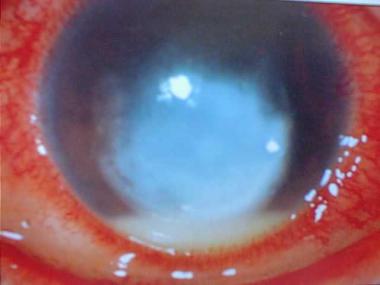 Infectious keratitis after LASIK
102
Q
Photoablative Surgery Issues
Optical Issues
Structural Issues
?
Finally: We would be remiss if we didn’t at least mention one of the most common post-photoablative issues:
103
A
Photoablative Surgery Issues
Optical Issues
Structural Issues
DES
Finally: We would be remiss if we didn’t at least mention one of the most common post-photoablative issues: DES
104
Q
Photoablative Surgery Issues
Optical Issues
Structural Issues
DES
Finally: We would be remiss if we didn’t at least mention one of the most common post-photoablative issues: DES
What is the typical course of photoablation-induced DES?
105
Q/A
Photoablative Surgery Issues
Optical Issues
Structural Issues
DES
Finally: We would be remiss if we didn’t at least mention one of the most common post-photoablative issues: DES
What is the typical course of photoablation-induced DES?
Most pts return to their baseline tear-state by post-op  month 6
# + unit of time
106
A
Photoablative Surgery Issues
Optical Issues
Structural Issues
DES
Finally: We would be remiss if we didn’t at least mention one of the most common post-photoablative issues: DES
What is the typical course of photoablation-induced DES?
Most pts return to their baseline tear-state by post-op  month 6
107
Q
Photoablative Surgery Issues
Optical Issues
Structural Issues
DES
Finally: We would be remiss if we didn’t at least mention one of the most common post-photoablative issues: DES
What is the typical course of photoablation-induced DES?
Most pts return to their baseline tear-state by post-op  month 6

What is the most prudent way to address it?
108
A
Photoablative Surgery Issues
Optical Issues
Structural Issues
DES
Finally: We would be remiss if we didn’t at least mention one of the most common post-photoablative issues: DES
What is the typical course of photoablation-induced DES?
Most pts return to their baseline tear-state by post-op  month 6

What is the most prudent way to address it?
Pre-operatively, by tuning up the pt’s ocular surface
109
A
Photoablative Surgery Issues
Optical Issues
Structural Issues
DES
Finally: We would be remiss if we didn’t at least mention one of the most common post-photoablative issues: DES
What is the typical course of photoablation-induced DES?
Most pts return to their baseline tear-state by post-op  month 6

What is the most prudent way to address it?
Pre-operatively, by tuning up the pt’s ocular surface; and post-operatively, by treating it aggressively
110
Q
Surface Ablation Issues I: Sterile Infiltrates
What post-surgical maneuver after surface ablation puts the pt at increased risk for sterile infiltrates?
(Note: There is some degree of overlap between the following questions and those from the previous section)
111
Q/A
Surface Ablation Issues I: Sterile Infiltrates
What post-surgical maneuver after surface ablation puts the pt at increased risk for sterile infiltrates?
The use of a BCL , especially in conjunction with the use of topical NSAIDs without concurrent topical steroids
abb.
word + abb.
two words
112
A
Surface Ablation Issues I: Sterile Infiltrates
What post-surgical maneuver after surface ablation puts the pt at increased risk for sterile infiltrates?
The use of a BCL , especially in conjunction with the use of topical NSAIDs without concurrent topical steroids
113
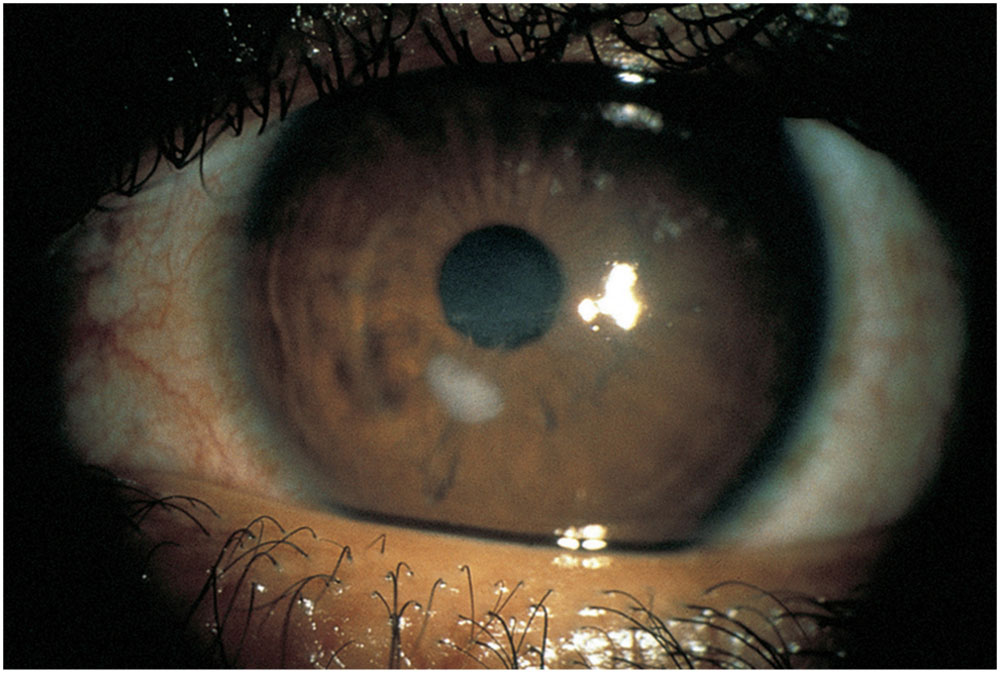 Post-surface ablation sterile infiltrates
114
Q
Surface Ablation Issues I: Sterile Infiltrates
What post-surgical maneuver after surface ablation puts the pt at increased risk for sterile infiltrates?
The use of a BCL , especially in conjunction with the use of topical NSAIDs without concurrent topical steroids
What are the keys to management of sterile infiltrates?
Make sure it’s sterile (ie, that it’s not infectious )
Add topical steroids and taper topical NSAIDs
115
Q/A
Surface Ablation Issues I: Sterile Infiltrates
What post-surgical maneuver after surface ablation puts the pt at increased risk for sterile infiltrates?
The use of a BCL , especially in conjunction with the use of topical NSAIDs without concurrent topical steroids
What are the keys to management of sterile infiltrates?
Make sure it’s sterile (ie, that it’s not infectious )
Add topical steroids and taper topical NSAIDs
word
word
word + abb.
two words
116
A
Surface Ablation Issues I: Sterile Infiltrates
What post-surgical maneuver after surface ablation puts the pt at increased risk for sterile infiltrates?
The use of a BCL , especially in conjunction with the use of topical NSAIDs without concurrent topical steroids
What are the keys to management of sterile infiltrates?
Make sure it’s sterile (ie, that it’s not infectious )
Add topical steroids and taper topical NSAIDs
117
Q
Surface Ablation Issues II: Haze
Post-surface-ablation haze can be divided into two categories based on time of onset—what are they? 
?
?
118
A
Surface Ablation Issues II: Haze
Post-surface-ablation haze can be divided into two categories based on time of onset—what are they? 
Early onset
Late onset
119
Q
Surface Ablation Issues II: Haze
Post-surface-ablation haze can be divided into two categories based on time of onset—what are they? 
Early onset. ?
Late onset. ?
For each, how long after surgery until it appears?
120
A
Surface Ablation Issues II: Haze
Post-surface-ablation haze can be divided into two categories based on time of onset—what are they? 
Early onset. A couple of weeks.
Late onset. Six to twelve months.
For each, how long after surgery until it appears?
121
Q
Surface Ablation Issues II: Haze
Post-surface-ablation haze can be divided into two categories based on time of onset—what are they? 
Early onset. A couple of weeks. ?
Late onset. Six to twelve months. ?
For each, how long after surgery until it appears?
For each, at what level in the K is the haze located?
122
A
Surface Ablation Issues II: Haze
Post-surface-ablation haze can be divided into two categories based on time of onset—what are they? 
Early onset. A couple of weeks. Subepithelial.
Late onset. Six to twelve months. Anterior stroma.
For each, how long after surgery until it appears?
For each, at what level in the K is the haze located?
123
Q
Surface Ablation Issues II: Haze
Post-surface-ablation haze can be divided into two categories based on time of onset—what are they? 
Early onset. A couple of weeks. Subepithelial.
Late onset. Six to twelve months. Anterior stroma.
For each, how long after surgery until it appears?
For each, at what level in the K is the haze located?
What are the risk factors for development of severe haze?
?
?
124
Q/A
Surface Ablation Issues II: Haze
Post-surface-ablation haze can be divided into two categories based on time of onset—what are they? 
Early onset. A couple of weeks. Subepithelial.
Late onset. Six to twelve months. Anterior stroma.
For each, how long after surgery until it appears?
For each, at what level in the K is the haze located?
What are the risk factors for development of severe haze?
Deep  ablation
Small  ablation zone
deep vs shallow
small vs large
125
A
Surface Ablation Issues II: Haze
Post-surface-ablation haze can be divided into two categories based on time of onset—what are they? 
Early onset. A couple of weeks. Subepithelial.
Late onset. Six to twelve months. Anterior stroma.
For each, how long after surgery until it appears?
For each, at what level in the K is the haze located?
What are the risk factors for development of severe haze?
Deep  ablation
Small  ablation zone
126
Q
Surface Ablation Issues II: Haze
Post-surface-ablation haze can be divided into two categories based on time of onset—what are they? 
Early onset. A couple of weeks. Subepithelial.
Late onset. Six to twelve months. Anterior stroma.
For each, how long after surgery until it appears?
For each, at what level in the K is the haze located?
What are the risk factors for development of severe haze?
Deep  ablation
Small  ablation zone
How is haze treated?
127
Q/A
Surface Ablation Issues II: Haze
Post-surface-ablation haze can be divided into two categories based on time of onset—what are they? 
Early onset. A couple of weeks. Subepithelial.
Late onset. Six to twelve months. Anterior stroma.
For each, how long after surgery until it appears?
For each, at what level in the K is the haze located?
What are the risk factors for development of severe haze?
Deep  ablation
Small  ablation zone
How is haze treated?
Increase steroid use. If this fails…
128
A
Surface Ablation Issues II: Haze
Post-surface-ablation haze can be divided into two categories based on time of onset—what are they? 
Early onset. A couple of weeks. Subepithelial.
Late onset. Six to twelve months. Anterior stroma.
For each, how long after surgery until it appears?
For each, at what level in the K is the haze located?
What are the risk factors for development of severe haze?
Deep  ablation
Small  ablation zone
How is haze treated?
Increase steroid use. If this fails…
Debridement in conjunction with topical MMC
129
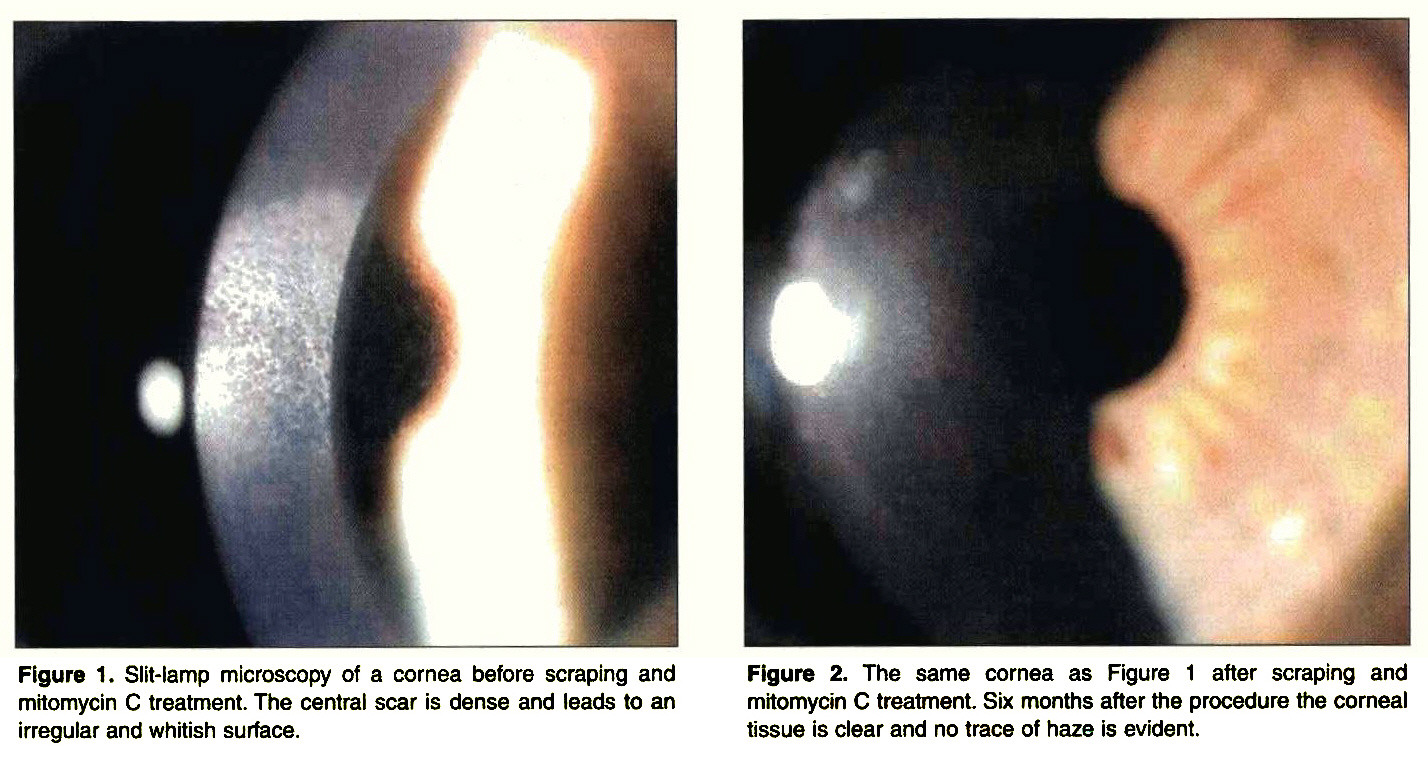 Post-surface ablation corneal haze: Pre- and post tx
130
Q
LASIK Issues I: Cutting The Flap
Cutting the flap with a microkeratome…problems
Adequate suction induces an IOP of at least 65 mmHg
#
131
A
LASIK Issues I: Cutting The Flap
Cutting the flap with a microkeratome…problems
Adequate suction induces an IOP of at least 65 mmHg
132
Q
LASIK Issues I: Cutting The Flap
Cutting the flap with a microkeratome…problems
Adequate suction induces an IOP of at least 65 mmHg
Inadequate suction ↑ the risk of a thin flap or buttonhole
flap prob 1
flap prob 2
133
A
LASIK Issues I: Cutting The Flap
Cutting the flap with a microkeratome…problems
Adequate suction induces an IOP of at least 65 mmHg
Inadequate suction ↑ the risk of a thin flap or buttonhole
134
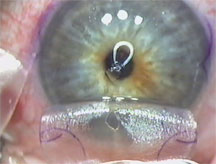 LASIK flap: Buttonhole
135
Q
LASIK Issues I: Cutting The Flap
Cutting the flap with a microkeratome…problems
Adequate suction induces an IOP of at least 65 mmHg
Inadequate suction ↑ the risk of a thin flap or buttonhole
A steep (>46D) cornea ↑ the risk of a thin flap or buttonhole as well
descriptive term, and specifics
136
A
LASIK Issues I: Cutting The Flap
Cutting the flap with a microkeratome…problems
Adequate suction induces an IOP of at least 65 mmHg
Inadequate suction ↑ the risk of a thin flap or buttonhole
A steep (>46D) cornea ↑ the risk of a thin flap or buttonhole as well
137
Q
LASIK Issues I: Cutting The Flap
Cutting the flap with a microkeratome…problems
Adequate suction induces an IOP of at least 65 mmHg
Inadequate suction ↑ the risk of a thin flap or buttonhole
A steep (>46D) cornea ↑ the risk of a thin flap or buttonhole as well
A flat (<41D) cornea ↑ the risk of a free cap
flap prob 3
138
A
LASIK Issues I: Cutting The Flap
Cutting the flap with a microkeratome…problems
Adequate suction induces an IOP of at least 65 mmHg
Inadequate suction ↑ the risk of a thin flap or buttonhole
A steep (>46D) cornea ↑ the risk of a thin flap or buttonhole as well
A flat (<41D) cornea ↑ the risk of a free cap
139
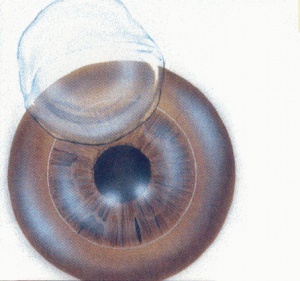 LASIK flap: Free cap
140
Q
LASIK Issues I: Cutting The Flap
Cutting the flap with a microkeratome…problems
Adequate suction induces an IOP of at least 65 mmHg
Inadequate suction ↑ the risk of a thin flap or buttonhole
A steep (>46D) cornea ↑ the risk of a thin flap or buttonhole as well
A flat (<41D) cornea ↑ the risk of a free cap

How do you manage a…
Thin flap/buttonhole? Stop the procedure; re-cut in 3-6 months
Free cap? Place in antidessication chamber; finish the procedure; re-place the cap +/- sutures
141
A
LASIK Issues I: Cutting The Flap
Cutting the flap with a microkeratome…problems
Adequate suction induces an IOP of at least 65 mmHg
Inadequate suction ↑ the risk of a thin flap or buttonhole
A steep (>46D) cornea ↑ the risk of a thin flap or buttonhole as well
A flat (<41D) cornea ↑ the risk of a free cap

How do you manage a…
Thin flap/buttonhole? Stop the procedure; re-cut in 3-6 months
Free cap? Place in antidessication chamber; finish the procedure; re-place the cap +/- sutures
142
Q
LASIK Issues I: Cutting The Flap
Cutting the flap with a microkeratome…problems
Adequate suction induces an IOP of at least 65 mmHg
Inadequate suction ↑ the risk of a thin flap or buttonhole
A steep (>46D) cornea ↑ the risk of a thin flap or buttonhole as well
A flat (<41D) cornea ↑ the risk of a free cap

How do you manage a…
Thin flap/buttonhole? Stop the procedure; re-cut in 3-6 months
Free cap? Place in antidessication chamber; finish the procedure; re-place the cap +/- sutures
143
A
LASIK Issues I: Cutting The Flap
Cutting the flap with a microkeratome…problems
Adequate suction induces an IOP of at least 65 mmHg
Inadequate suction ↑ the risk of a thin flap or buttonhole
A steep (>46D) cornea ↑ the risk of a thin flap or buttonhole as well
A flat (<41D) cornea ↑ the risk of a free cap

How do you manage a…
Thin flap/buttonhole? Stop the procedure; re-cut in 3-6 months
Free cap? Place in antidessication chamber; finish the procedure; re-place the cap +/- sutures
144
Q
LASIK Issues II: Flap Striae and Dislocation
Flap Striae
Two broad
category of striae
?
?
145
A
LASIK Issues II: Flap Striae and Dislocation
Flap Striae
Two broad
category of striae
Macrostriae
Microstriae
146
A
LASIK Issues II: Flap Striae and Dislocation
Flap Striae
Two broad
category of striae
Macrostriae
Microstriae
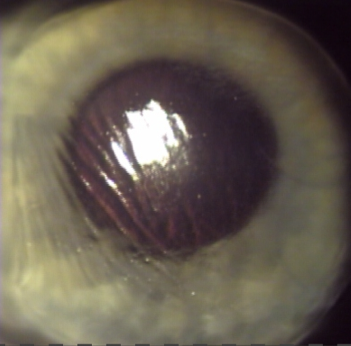 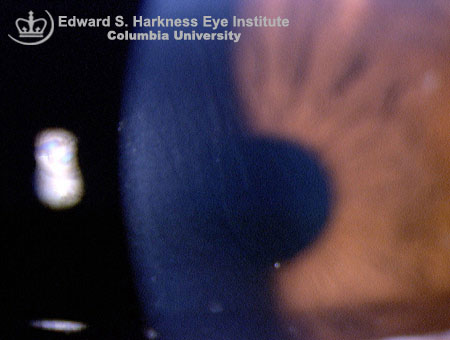 147
Q
LASIK Issues II: Flap Striae and Dislocation
Flap Striae
Two broad
category of striae
Macrostriae
Microstriae
What are the two main risk factors for striae?
--?Thin flaps
--?Deep ablations
148
Q/A
LASIK Issues II: Flap Striae and Dislocation
Flap Striae
Two broad
category of striae
Macrostriae
Microstriae
What are the two main risk factors for striae?
--Thin  flaps
--Deep  ablations
thin vs thick
deep v shallow
149
A
LASIK Issues II: Flap Striae and Dislocation
Flap Striae
Two broad
category of striae
Macrostriae
Microstriae
What are the two main risk factors for striae?
--Thin  flaps
--Deep  ablations
150
Q
LASIK Issues II: Flap Striae and Dislocation
Flap Striae
Two broad
category of striae
Macrostriae
Microstriae
Do all striae require treatment?
No. If BCVA and subjective VA are good, folds can be observed
151
A
LASIK Issues II: Flap Striae and Dislocation
Flap Striae
Two broad
category of striae
Macrostriae
Microstriae
Do all striae require treatment?
No. If BCVA and subjective VA are good, folds can be observed
152
Q
LASIK Issues II: Flap Striae and Dislocation
Flap Striae
Two broad
category of striae
Macrostriae
Microstriae
Extent of flap involved
153
A
LASIK Issues II: Flap Striae and Dislocation
Flap Striae
Two broad
category of striae
Macrostriae
Microstriae
Full flap
Bowman’s layer only
Extent of flap involved
154
Q
LASIK Issues II: Flap Striae and Dislocation
Flap Striae
Two broad
category of striae
Macrostriae
Microstriae
Full flap
Bowman’s layer only
Extent of flap involved
Clinically significant?
155
A
LASIK Issues II: Flap Striae and Dislocation
Flap Striae
Two broad
category of striae
Macrostriae
Microstriae
Full flap
Bowman’s layer only
Extent of flap involved
Always
Clinically significant?
Rarely
156
Q
LASIK Issues II: Flap Striae and Dislocation
Flap Striae
Two broad
category of striae
Macrostriae
Microstriae
Full flap
Bowman’s layer only
Extent of flap involved
Always
Clinically significant?
Rarely
Cause
157
A
LASIK Issues II: Flap Striae and Dislocation
Flap Striae
Two broad
category of striae
Macrostriae
Microstriae
Full flap
Bowman’s layer only
Extent of flap involved
Always
Clinically significant?
Rarely
Flap slippage
Cause
Flap contracture
158
Q
LASIK Issues II: Flap Striae and Dislocation
Flap Striae
Two broad
category of striae
Macrostriae
Microstriae
Full flap
Bowman’s layer only
Extent of flap involved
Always
Clinically significant?
Rarely
Flap slippage
Cause
Flap contracture
What is probably the most common cause of flap slippage leading to macrostriae?
Eyelid squeezing by the pt upon removal of the speculum
159
A
LASIK Issues II: Flap Striae and Dislocation
Flap Striae
Two broad
category of striae
Macrostriae
Microstriae
Full flap
Bowman’s layer only
Extent of flap involved
Always
Clinically significant?
Rarely
Flap slippage
Cause
Flap contracture
What is probably the most common cause of flap slippage leading to macrostriae?
Eyelid squeezing by the pt upon removal of the speculum
160
Q
LASIK Issues II: Flap Striae and Dislocation
Flap Striae
Two broad
category of striae
Macrostriae
Microstriae
Full flap
Bowman’s layer only
Extent of flap involved
Always
Clinically significant?
Rarely
Flap slippage
Cause
Flap contracture
A pt has multiple macrostriae, all oriented parallel to one another. They stem from the hinge. What is the likely cause?
Frank slippage of the flap. Re-place it immediately!

Why must slippage be addressed immediately?
Because if left in place, folds quickly become permanent 

How quickly?
Within roughly 24 hours
161
A
LASIK Issues II: Flap Striae and Dislocation
Flap Striae
Two broad
category of striae
Macrostriae
Microstriae
Full flap
Bowman’s layer only
Extent of flap involved
Always
Clinically significant?
Rarely
Flap slippage
Cause
Flap contracture
A pt has multiple macrostriae, all oriented parallel to one another. They stem from the hinge. What is the likely cause?
Frank slippage of the flap. Re-place it immediately!

Why must slippage be addressed immediately?
Because if left in place, folds quickly become permanent 

How quickly?
Within roughly 24 hours
162
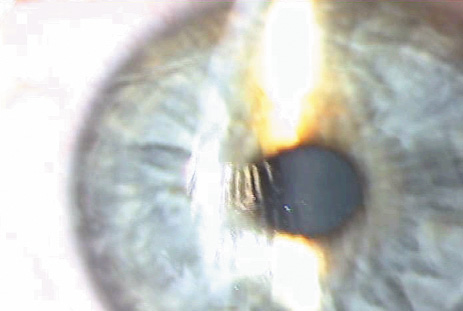 LASIK flap: Folds from flap slippage
163
Q
LASIK Issues II: Flap Striae and Dislocation
Flap Striae
Two broad
category of striae
Macrostriae
Microstriae
Full flap
Bowman’s layer only
Extent of flap involved
Always
Clinically significant?
Rarely
Flap slippage
Cause
Flap contracture
A pt has multiple macrostriae, all oriented parallel to one another. They stem from the hinge. What is the likely cause?
Frank slippage of the flap. Re-place it immediately!

Why must slippage be addressed immediately?
Because if left in place, folds quickly become permanent 

How quickly?
Within roughly 24 hours
164
A
LASIK Issues II: Flap Striae and Dislocation
Flap Striae
Two broad
category of striae
Macrostriae
Microstriae
Full flap
Bowman’s layer only
Extent of flap involved
Always
Clinically significant?
Rarely
Flap slippage
Cause
Flap contracture
A pt has multiple macrostriae, all oriented parallel to one another. They stem from the hinge. What is the likely cause?
Frank slippage of the flap. Re-place it immediately!

Why must slippage be addressed immediately?
Because if left in place, folds quickly become permanent 

How quickly?
Within roughly 24 hours
165
Q
LASIK Issues II: Flap Striae and Dislocation
Flap Striae
Two broad
category of striae
Macrostriae
Microstriae
Full flap
Bowman’s layer only
Extent of flap involved
Always
Clinically significant?
Rarely
Flap slippage
Cause
Flap contracture
A pt has multiple macrostriae, all oriented parallel to one another. They stem from the hinge. What is the likely cause?
Frank slippage of the flap. Re-place it immediately!

Why must slippage be addressed immediately?
Because if left in place, folds quickly become permanent 

How quickly?
Within roughly 24 hours
166
A
LASIK Issues II: Flap Striae and Dislocation
Flap Striae
Two broad
category of striae
Macrostriae
Microstriae
Full flap
Bowman’s layer only
Extent of flap involved
Always
Clinically significant?
Rarely
Flap slippage
Cause
Flap contracture
A pt has multiple macrostriae, all oriented parallel to one another. They stem from the hinge. What is the likely cause?
Frank slippage of the flap. Re-place it immediately!

Why must slippage be addressed immediately?
Because if left in place, folds quickly become permanent 

How quickly?
Within roughly 24 hours
167
Q
LASIK Issues II: Flap Striae and Dislocation
Flap Striae
Two broad
category of striae
Macrostriae
Microstriae
Full flap
Bowman’s layer only
Extent of flap involved
Always
Clinically significant?
Rarely
Flap slippage
Cause
Flap contracture
Gutter status
168
A
LASIK Issues II: Flap Striae and Dislocation
Flap Striae
Two broad
category of striae
Macrostriae
Microstriae
Full flap
Bowman’s layer only
Extent of flap involved
Always
Clinically significant?
Rarely
Flap slippage
Cause
Flap contracture
Widened
Gutter status
Unaffected
169
Q
LASIK Issues II: Flap Striae and Dislocation
Flap Striae
Two broad
category of striae
Macrostriae
Microstriae
Full flap
Bowman’s layer only
Extent of flap involved
Always
Clinically significant?
Rarely
Flap slippage
Cause
Flap contracture
Widened
Gutter status
Unaffected
Why do macrostriae tend to widen the flap gutter?
Because the folds reduce the surface area the flap can cover
170
A
LASIK Issues II: Flap Striae and Dislocation
Flap Striae
Two broad
category of striae
Macrostriae
Microstriae
Full flap
Bowman’s layer only
Extent of flap involved
Always
Clinically significant?
Rarely
Flap slippage
Cause
Flap contracture
Widened
Gutter status
Unaffected
Why do macrostriae tend to widen the flap gutter?
Because the folds reduce the surface area the flap can cover
171
Q
LASIK Issues II: Flap Striae and Dislocation
Flap Striae
Two broad
category of striae
Macrostriae
Microstriae
Full flap
Bowman’s layer only
Extent of flap involved
Always
Clinically significant?
Rarely
Flap slippage
Cause
Flap contracture
Widened
Gutter status
Unaffected
Acute treatment
172
A
LASIK Issues II: Flap Striae and Dislocation
Flap Striae
Two broad
category of striae
Macrostriae
Microstriae
Full flap
Bowman’s layer only
Extent of flap involved
Always
Clinically significant?
Rarely
Flap slippage
Cause
Flap contracture
Widened
Gutter status
Unaffected
Lift and replace
Acute treatment
Observation; lubrication
173
Q
LASIK Issues II: Flap Striae and Dislocation
Flap Striae
Two broad
category of striae
Macrostriae
Microstriae
Full flap
Bowman’s layer only
Extent of flap involved
Always
Clinically significant?
Rarely
Flap slippage
Cause
Flap contracture
Widened
Gutter status
Unaffected
Lift and replace
Acute treatment
Observation; lubrication
Classic description
174
A
LASIK Issues II: Flap Striae and Dislocation
Flap Striae
Two broad
category of striae
Macrostriae
Microstriae
Full flap
Bowman’s layer only
Extent of flap involved
Always
Clinically significant?
Rarely
Flap slippage
Cause
Flap contracture
Widened
Gutter status
Unaffected
Lift and replace
Acute treatment
Observation; lubrication
‘Skewed carpet’
Classic description
‘Cracked mud’
175
Q
LASIK Issues II: Flap Striae and Dislocation
Flap Striae
Two broad
category of striae
Macrostriae
Microstriae
Full flap
Bowman’s layer only
Extent of flap involved
Always
Clinically significant?
Rarely
Flap slippage
Cause
Flap contracture
Widened
Gutter status
Unaffected
Lift and replace
Acute treatment
Observation; lubrication
‘Skewed carpet’
Classic description
‘Cracked mud’
What clinical maneuver helps bring out the cracked mud appearance?
Instillation of fluorescein. The microstriae will be visualized as areas of negative staining
176
Q/A
LASIK Issues II: Flap Striae and Dislocation
Flap Striae
Two broad
category of striae
Macrostriae
Microstriae
Full flap
Bowman’s layer only
Extent of flap involved
Always
Clinically significant?
Rarely
Flap slippage
Cause
Flap contracture
Widened
Gutter status
Unaffected
Lift and replace
Acute treatment
Observation; lubrication
‘Skewed carpet’
Classic description
‘Cracked mud’
What clinical maneuver helps bring out the cracked mud appearance?
Instillation of fluorescein. The microstriae will be visualized as areas of  negative  staining
positive vs negative
177
A
LASIK Issues II: Flap Striae and Dislocation
Flap Striae
Two broad
category of striae
Macrostriae
Microstriae
Full flap
Bowman’s layer only
Extent of flap involved
Always
Clinically significant?
Rarely
Flap slippage
Cause
Flap contracture
Widened
Gutter status
Unaffected
Lift and replace
Acute treatment
Observation; lubrication
‘Skewed carpet’
Classic description
‘Cracked mud’
What clinical maneuver helps bring out the cracked mud appearance?
Instillation of fluorescein. The microstriae will be visualized as areas of  negative  staining
178
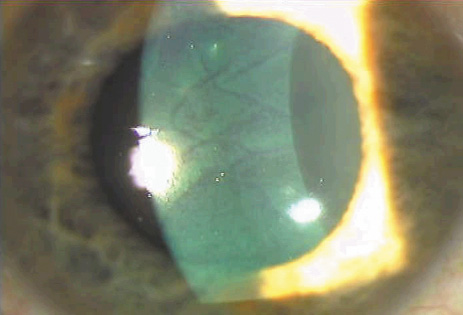 Microstriae: ‘Cracked mud’ appearance after fluorescein instillation
179
Q
LASIK Issues II: Flap Striae and Dislocation
Flap Striae
Two broad
category of striae
Macrostriae
Microstriae
Full flap
Bowman’s layer only
Extent of flap involved
Always
Clinically significant?
Rarely
Flap slippage
Cause
Flap contracture
Widened
Gutter status
Unaffected
Lift and replace
Acute treatment
Observation; lubrication
‘Skewed carpet’
Classic description
‘Cracked mud’
Visible w/ direct illumination
180
A
LASIK Issues II: Flap Striae and Dislocation
Flap Striae
Two broad
category of striae
Macrostriae
Microstriae
Full flap
Bowman’s layer only
Extent of flap involved
Always
Clinically significant?
Rarely
Flap slippage
Cause
Flap contracture
Widened
Gutter status
Unaffected
Lift and replace
Acute treatment
Observation; lubrication
‘Skewed carpet’
Classic description
‘Cracked mud’
Yes
Visible w/ direct illumination
No
181
Q
LASIK Issues II: Flap Striae and Dislocation
Flap Striae
Two broad
category of striae
Macrostriae
Microstriae
Full flap
Bowman’s layer only
Extent of flap involved
Always
Clinically significant?
Rarely
Flap slippage
Cause
Flap contracture
Widened
Gutter status
Unaffected
Lift and replace
Acute treatment
Observation; lubrication
‘Skewed carpet’
Classic description
‘Cracked mud’
Yes
Visible w/ direct illumination
No
A pt is found to have circumferential striae. What was likely her pre-op refractive status?
High myopia

Are circumferential striae more or less concerning than other types of striae?
Less. They usually resolve spontaneously.
182
A
LASIK Issues II: Flap Striae and Dislocation
Flap Striae
Two broad
category of striae
Macrostriae
Microstriae
Full flap
Bowman’s layer only
Extent of flap involved
Always
Clinically significant?
Rarely
Flap slippage
Cause
Flap contracture
Widened
Gutter status
Unaffected
Lift and replace
Acute treatment
Observation; lubrication
‘Skewed carpet’
Classic description
‘Cracked mud’
Yes
Visible w/ direct illumination
No
A pt is found to have circumferential striae. What was likely her pre-op refractive status?
High myopia

Are circumferential striae more or less concerning than other types of striae?
Less. They usually resolve spontaneously.
183
Q
LASIK Issues II: Flap Striae and Dislocation
Flap Striae
Two broad
category of striae
Macrostriae
Microstriae
Full flap
Bowman’s layer only
Extent of flap involved
Always
Clinically significant?
Rarely
Flap slippage
Cause
Flap contracture
Widened
Gutter status
Unaffected
Lift and replace
Acute treatment
Observation; lubrication
‘Skewed carpet’
Classic description
‘Cracked mud’
Yes
Visible w/ direct illumination
No
A pt is found to have circumferential striae. What was likely her pre-op refractive status?
High myopia

Are circumferential striae more or less concerning than other types of striae?
Less. They usually resolve spontaneously.
184
A
LASIK Issues II: Flap Striae and Dislocation
Flap Striae
Two broad
category of striae
Macrostriae
Microstriae
Full flap
Bowman’s layer only
Extent of flap involved
Always
Clinically significant?
Rarely
Flap slippage
Cause
Flap contracture
Widened
Gutter status
Unaffected
Lift and replace
Acute treatment
Observation; lubrication
‘Skewed carpet’
Classic description
‘Cracked mud’
Yes
Visible w/ direct illumination
No
A pt is found to have circumferential striae. What was likely her pre-op refractive status?
High myopia

Are circumferential striae more or less concerning than other types of striae?
Less. They usually resolve spontaneously.
185
Q
LASIK Issues II: Flap Striae and Dislocation
Flap dislocation
Early
Often occurs on post-op day 1
#
186
A
LASIK Issues II: Flap Striae and Dislocation
Flap dislocation
Early
Often occurs on post-op day 1
187
Q
LASIK Issues II: Flap Striae and Dislocation
Flap dislocation
Early
Often occurs on post-op day 1
In immediate post-op period, adhesion between flap epithelium and tarsal conj can be stronger than tensile strength of epithelial bridge across flap gutter
two words
188
A
LASIK Issues II: Flap Striae and Dislocation
Flap dislocation
Early
Often occurs on post-op day 1
In immediate post-op period, adhesion between flap epithelium and tarsal conj can be stronger than tensile strength of epithelial bridge across flap gutter
189
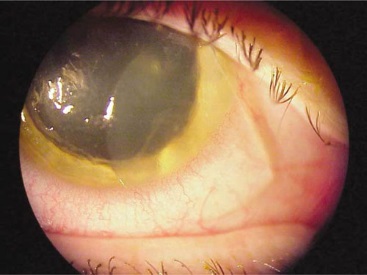 LASIK flap: Early post-op dislocation
190
Q
LASIK Issues II: Flap Striae and Dislocation
Flap dislocation
Early
Often occurs on post-op day 1
In immediate post-op period, adhesion between flap epithelium and tarsal conj can be stronger than tensile strength of epithelial bridge across flap gutter
Late
Usually secondary to blunt trauma
two words
191
A
LASIK Issues II: Flap Striae and Dislocation
Flap dislocation
Early
Often occurs on post-op day 1
In immediate post-op period, adhesion between flap epithelium and tarsal conj can be stronger than tensile strength of epithelial bridge across flap gutter
Late
Usually secondary to blunt trauma
192
Q
LASIK Issues II: Flap Striae and Dislocation
Flap dislocation
Early
Often occurs on post-op day 1
In immediate post-op period, adhesion between flap epithelium and tarsal conj can be stronger than tensile strength of epithelial bridge across flap gutter
Late
Usually secondary to blunt trauma
Some healing/scarring occurs at the edge of the flap, but essentially none at the rest of the flap/stroma interface
location
location
193
A
LASIK Issues II: Flap Striae and Dislocation
Flap dislocation
Early
Often occurs on post-op day 1
In immediate post-op period, adhesion between flap epithelium and tarsal conj can be stronger than tensile strength of epithelial bridge across flap gutter
Late
Usually secondary to blunt trauma
Some healing/scarring occurs at the edge of the flap, but essentially none at the rest of the flap/stroma interface
194
Q
LASIK Issues II: Flap Striae and Dislocation
Flap dislocation
Early
Often occurs on post-op day 1
In immediate post-op period, adhesion between flap epithelium and tarsal conj can be stronger than tensile strength of epithelial bridge across flap gutter
Late
Usually secondary to blunt trauma
Some healing/scarring occurs at the edge of the flap, but essentially none at the rest of the flap/stroma interface
Lack of extensive healing means flap is always vulnerable to dislocation from blunt force
vulnerable vs resistant
195
A
LASIK Issues II: Flap Striae and Dislocation
Flap dislocation
Early
Often occurs on post-op day 1
In immediate post-op period, adhesion between flap epithelium and tarsal conj can be stronger than tensile strength of epithelial bridge across flap gutter
Late
Usually secondary to blunt trauma
Some healing/scarring occurs at the edge of the flap, but essentially none at the rest of the flap/stroma interface
Lack of extensive healing means flap is always vulnerable to dislocation from blunt force
196
Q
LASIK Issues II: Flap Striae and Dislocation
Flap dislocation
Early
Often occurs on post-op day 1
In immediate post-op period, adhesion between flap epithelium and tarsal conj can be stronger than tensile strength of epithelial bridge across flap gutter
Late
Usually secondary to blunt trauma
Some healing/scarring occurs at the edge of the flap, but essentially none at the rest of the flap/stroma interface
Lack of extensive healing means flap is always vulnerable to dislocation from blunt force
Treatment: Re-place flap ASAP!
197
A
LASIK Issues II: Flap Striae and Dislocation
Flap dislocation
Early
Often occurs on post-op day 1
In immediate post-op period, adhesion between flap epithelium and tarsal conj can be stronger than tensile strength of epithelial bridge across flap gutter
Late
Usually secondary to blunt trauma
Some healing/scarring occurs at the edge of the flap, but essentially none at the rest of the flap/stroma interface
Lack of extensive healing means flap is always vulnerable to dislocation from blunt force
Treatment: Re-place flap ASAP!
198
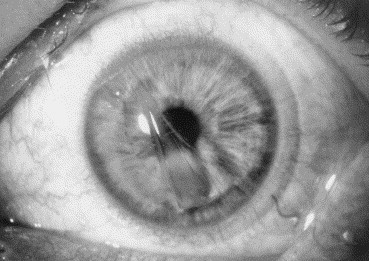 LASIK flap: Late, traumatic dislocation
199
Q
LASIK Issues III: DLK
DLK…
…stands for diffuse lamellar keratitis
200
A
LASIK Issues III: DLK
DLK…
…stands for diffuse lamellar keratitis
201
Q
LASIK Issues III: DLK
DLK…
…stands for diffuse lamellar keratitis
aka Sands of Sahara for its grainy appearance
funny nickname
202
A
LASIK Issues III: DLK
DLK…
…stands for diffuse lamellar keratitis
aka Sands of Sahara for its grainy appearance
203
Q
LASIK Issues III: DLK
DLK…
…stands for diffuse lamellar keratitis
aka Sands of Sahara for its grainy appearance
…is a noninfectious inflammation of the flap-bed interface
infectious vs non-
204
A
LASIK Issues III: DLK
DLK…
…stands for diffuse lamellar keratitis
aka Sands of Sahara for its grainy appearance
…is a noninfectious inflammation of the flap-bed interface
205
Q
LASIK Issues III: DLK
DLK…
…stands for diffuse lamellar keratitis
aka Sands of Sahara for its grainy appearance
…is a noninfectious inflammation of the flap-bed interface
…is probably 2o to contamination of the interface (with rust, RBCs, bacterial products, etc)
very general process
important 
LASIK location
206
A
LASIK Issues III: DLK
DLK…
…stands for diffuse lamellar keratitis
aka Sands of Sahara for its grainy appearance
…is a noninfectious inflammation of the flap-bed interface
…is probably 2o to contamination of the interface (with rust, RBCs, bacterial products, etc)
207
Q
LASIK Issues III: DLK
DLK…
…stands for diffuse lamellar keratitis
aka Sands of Sahara for its grainy appearance
…is a noninfectious inflammation of the flap-bed interface
…is probably 2o to contamination of the interface (with rust, RBCs, bacterial products, etc)
1…
2…
3 possible culprits
208
A
LASIK Issues III: DLK
DLK…
…stands for diffuse lamellar keratitis
aka Sands of Sahara for its grainy appearance
…is a noninfectious inflammation of the flap-bed interface
…is probably 2o to contamination of the interface (with rust, RBCs, bacterial products, etc)
209
Q
LASIK Issues III: DLK
DLK…
…stands for diffuse lamellar keratitis
aka Sands of Sahara for its grainy appearance
…is a noninfectious inflammation of the flap-bed interface
…is probably 2o to contamination of the interface (with rust, RBCs, bacterial products, etc)
In a nutshell: DLK represents the accumulation of  WBCs  in the potential sub-flap space secondary to  anterior stromal  inflammation that develops in response to the presence in the interface of a mechanical or toxic insult
abb.
K layer (two words)
210
A
LASIK Issues III: DLK
DLK…
…stands for diffuse lamellar keratitis
aka Sands of Sahara for its grainy appearance
…is a noninfectious inflammation of the flap-bed interface
…is probably 2o to contamination of the interface (with rust, RBCs, bacterial products, etc)
In a nutshell: DLK represents the accumulation of  WBCs  in the potential sub-flap space secondary to  anterior stromal  inflammation that develops in response to the presence in the interface of a mechanical or toxic insult
211
Q
LASIK Issues III: DLK
DLK…
…stands for diffuse lamellar keratitis
aka Sands of Sahara for its grainy appearance
…is a noninfectious inflammation of the flap-bed interface
…is probably 2o to contamination of the interface (with rust, RBCs, bacterial products, etc)
…has 4 grades:
212
Q
LASIK Issues III: DLK
DLK…
…stands for diffuse lamellar keratitis
aka Sands of Sahara for its grainy appearance
…is a noninfectious inflammation of the flap-bed interface
…is probably 2o to contamination of the interface (with rust, RBCs, bacterial products, etc)
…has 4 grades:
?                               ?                              ?
213
A
LASIK Issues III: DLK
DLK…
…stands for diffuse lamellar keratitis
aka Sands of Sahara for its grainy appearance
…is a noninfectious inflammation of the flap-bed interface
…is probably 2o to contamination of the interface (with rust, RBCs, bacterial products, etc)
…has 4 grades:
214
Q
LASIK Issues III: DLK
DLK…
…stands for diffuse lamellar keratitis
aka Sands of Sahara for its grainy appearance
…is a noninfectious inflammation of the flap-bed interface
…is probably 2o to contamination of the interface (with rust, RBCs, bacterial products, etc)
…has 4 grades:
?                               ?                              ?
215
A
LASIK Issues III: DLK
DLK…
…stands for diffuse lamellar keratitis
aka Sands of Sahara for its grainy appearance
…is a noninfectious inflammation of the flap-bed interface
…is probably 2o to contamination of the interface (with rust, RBCs, bacterial products, etc)
…has 4 grades:
216
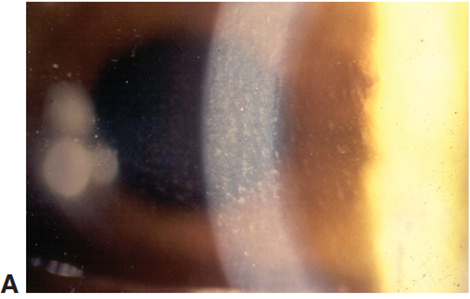 Diffuse lamellar keratitis (DLK). A, Grade 2 DLK. Note accumulation of inflammatory cells in the fine ridges created by the oscillating microkeratome blade.
217
Q
LASIK Issues III: DLK
DLK…
…stands for diffuse lamellar keratitis
aka Sands of Sahara for its grainy appearance
…is a noninfectious inflammation of the flap-bed interface
…is probably 2o to contamination of the interface (with rust, RBCs, bacterial products, etc)
…has 4 grades:
?                               ?                              ?
218
A
LASIK Issues III: DLK
DLK…
…stands for diffuse lamellar keratitis
aka Sands of Sahara for its grainy appearance
…is a noninfectious inflammation of the flap-bed interface
…is probably 2o to contamination of the interface (with rust, RBCs, bacterial products, etc)
…has 4 grades:
219
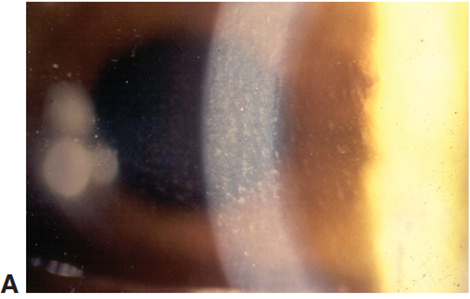 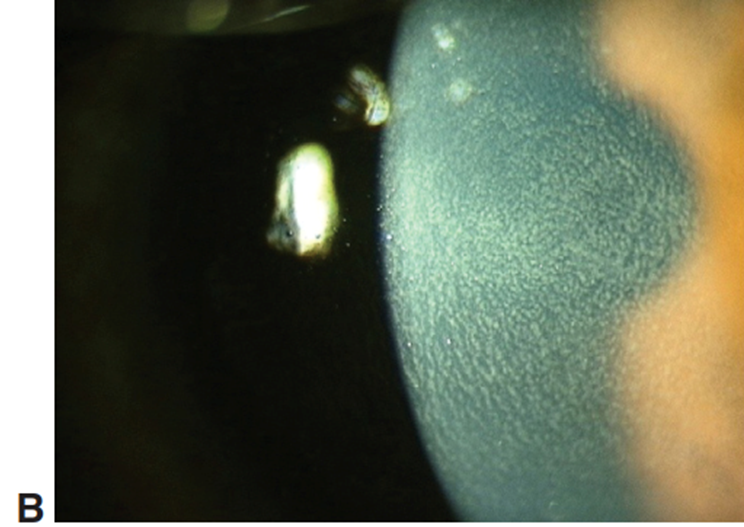 Diffuse lamellar keratitis (DLK). A, Grade 2 DLK. Note accumulation of inflammatory cells in the fine ridges created by the oscillating microkeratome blade. B, Stage 3 DLK showing dense accumulation of inflammatory cells centrally.
220
Q
LASIK Issues III: DLK
DLK…
…stands for diffuse lamellar keratitis
aka Sands of Sahara for its grainy appearance
…is a noninfectious inflammation of the flap-bed interface
…is probably 2o to contamination of the interface (with rust, RBCs, bacterial products, etc)
…has 4 grades:
?                               ?                              ?
221
A
LASIK Issues III: DLK
DLK…
…stands for diffuse lamellar keratitis
aka Sands of Sahara for its grainy appearance
…is a noninfectious inflammation of the flap-bed interface
…is probably 2o to contamination of the interface (with rust, RBCs, bacterial products, etc)
…has 4 grades:
222
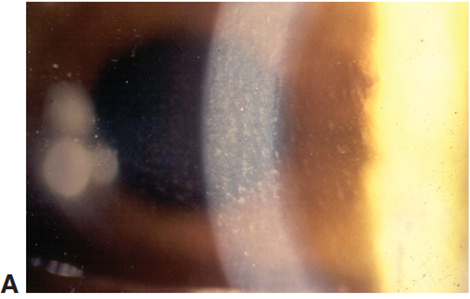 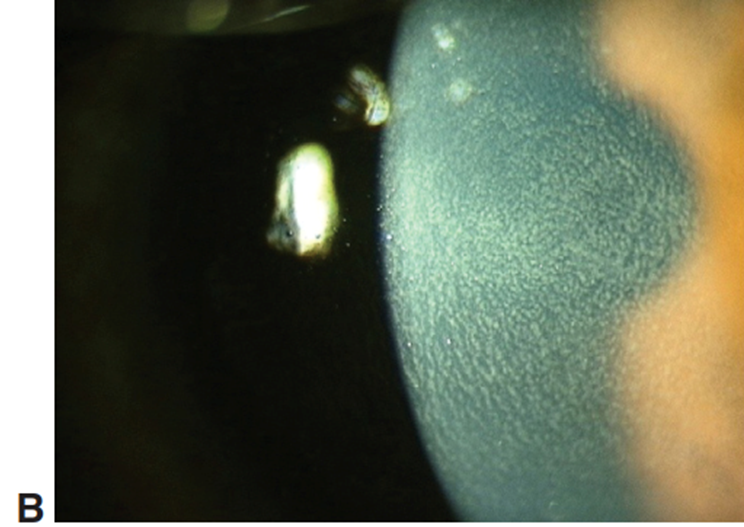 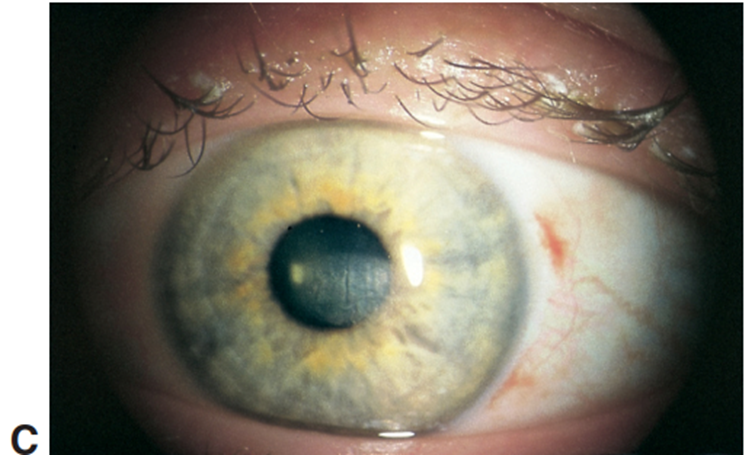 Diffuse lamellar keratitis (DLK). A, Grade 2 DLK. Note accumulation of inflammatory cells in the fine ridges created by the oscillating microkeratome blade. B, Grade 3 DLK showing dense accumulation of inflammatory cells centrally. C, Grade 4 DLK with central scar and folds.
223
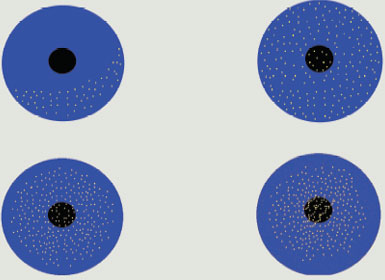 LASIK Issues III: DLK
Grade 2
Grade 1
Grade 4
Grade 3
224
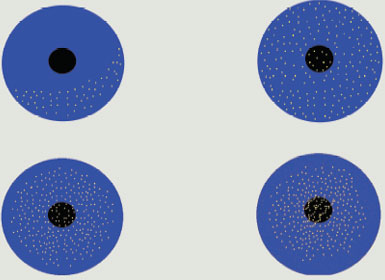 LASIK Issues III: DLK
Grade 2
Grade 1
Grade 4
Grade 3
Because you really don’t want DLK to progress to Grade 4… The Refractive Surgery book recommends that ‘the surgeon should have a low threshold for irrigating under the flap in suspected cases of severe DLK’
225
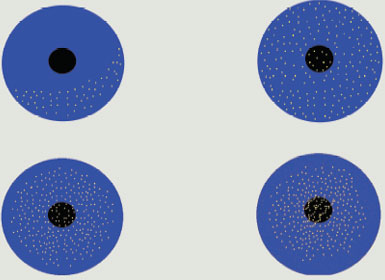 LASIK Issues III: DLK
Grade 2
Grade 1
Grade 4
Grade 3
Because you really don’t want DLK to progress to Grade 4… The Refractive Surgery book recommends that ‘the surgeon should have a low threshold for irrigating under the flap in suspected cases of severe DLK’
226
LASIK Issues III: DLK
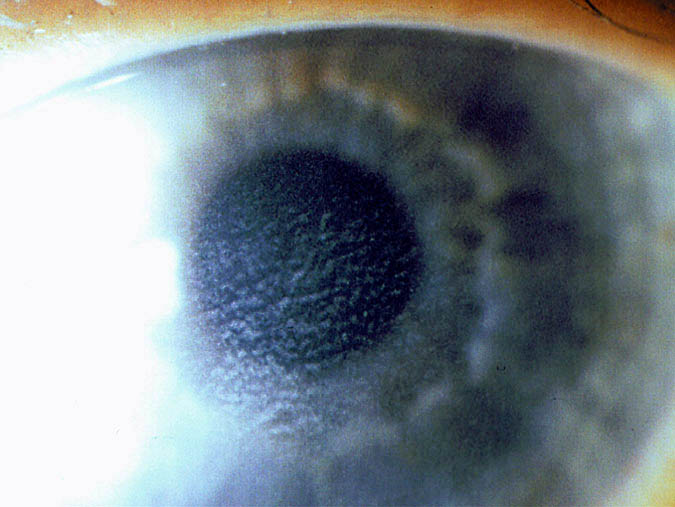 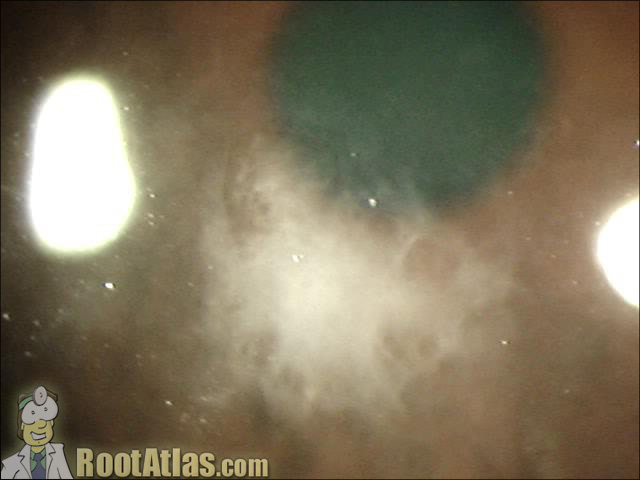 Stage 3
Stage 4
More DLK pics
227
Q
LASIK Issues III: DLK
DLK vs Infectious Keratitis after LASIK
228
A
LASIK Issues III: DLK
DLK vs Infectious Keratitis after LASIK
229
Q
LASIK Issues III: DLK
DLK vs Infectious Keratitis after LASIK
230
A
LASIK Issues III: DLK
DLK vs Infectious Keratitis after LASIK
231
Q
LASIK Issues III: DLK
DLK vs Infectious Keratitis after LASIK
232
A
LASIK Issues III: DLK
DLK vs Infectious Keratitis after LASIK
233
LASIK Issues III: DLK
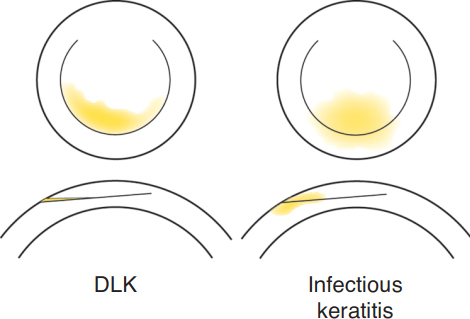 DLK is differentiated from infectious keratitis by the confinement of the infiltrate to the interface alone in DLK
234
Q
LASIK Issues III: DLK
DLK vs Infectious Keratitis after LASIK
235
A
LASIK Issues III: DLK
DLK vs Infectious Keratitis after LASIK
236
Q
LASIK Issues III: DLK
DLK vs Infectious Keratitis after LASIK
237
A
LASIK Issues III: DLK
DLK vs Infectious Keratitis after LASIK
238
Q
LASIK Issues III: DLK
DLK vs Infectious Keratitis after LASIK
239
A
LASIK Issues III: DLK
DLK vs Infectious Keratitis after LASIK
240
Q
LASIK Issues III: DLK
DLK vs Infectious Keratitis after LASIK
Your LASIK pt looks great—until two weeks or so post-op, when she develops what appears to be DLK. Should you crank up the steroids?
Not until we rule out  pressure-induced stromal keratopathy (PISK)

Briefly, what is PISK?
An accumulation in the flap-stroma interface of  aqueous  transudated across the endothelium by a  steroid-induced  elevation in IOP

Is PISK common, or rare?
Rare

What is the tx?
Rapid steroid taper + glaucoma meds as needed to control IOP
241
Q/A
LASIK Issues III: DLK
DLK vs Infectious Keratitis after LASIK
?
?
Your LASIK pt looks great—until two weeks or so post-op, when she develops what appears to be DLK. Should you crank up the steroids?
Not until you rule out  pressure-induced stromal keratopathy (PISK)

Briefly, what is PISK?
An accumulation in the flap-stroma interface of  aqueous  transudated across the endothelium by a  steroid-induced  elevation in IOP

Is PISK common, or rare?
Rare

What is the tx?
Rapid steroid taper + glaucoma meds as needed to control IOP
four words
242
A
LASIK Issues III: DLK
pressure-induced stromal keratopathy
DLK vs Infectious Keratitis after LASIK
PISK
Your LASIK pt looks great—until two weeks or so post-op, when she develops what appears to be DLK. Should you crank up the steroids?
Not until you rule out  pressure-induced stromal keratopathy (PISK)

Briefly, what is PISK?
An accumulation in the flap-stroma interface of  aqueous  transudated across the endothelium by a  steroid-induced  elevation in IOP

Is PISK common, or rare?
Rare

What is the tx?
Rapid steroid taper + glaucoma meds as needed to control IOP
243
Q
LASIK Issues III: DLK
pressure-induced stromal keratopathy
DLK vs Infectious Keratitis after LASIK
PISK
Your LASIK pt looks great—until two weeks or so post-op, when she develops what appears to be DLK. Should you crank up the steroids?
Not until you rule out  pressure-induced stromal keratopathy (PISK)

What is PISK?
An accumulation in the flap-stroma interface of  aqueous  transudated across the endothelium by a  steroid-induced  elevation in IOP

Is PISK common, or rare?
Rare

What is the tx?
Rapid steroid taper + glaucoma meds as needed to control IOP
244
Q/A
LASIK Issues III: DLK
pressure-induced stromal keratopathy
DLK vs Infectious Keratitis after LASIK
PISK
Your LASIK pt looks great—until two weeks or so post-op, when she develops what appears to be DLK. Should you crank up the steroids?
Not until you rule out  pressure-induced stromal keratopathy (PISK)

What is PISK?
An accumulation in the flap-stroma interface of  aqueous  transudated across the endothelium by a  steroid-induced  elevation in IOP

Is PISK common, or rare?
Rare

What is the tx?
Rapid steroid taper + glaucoma meds as needed to control IOP
two words
245
A
LASIK Issues III: DLK
pressure-induced stromal keratopathy
DLK vs Infectious Keratitis after LASIK
PISK
Your LASIK pt looks great—until two weeks or so post-op, when she develops what appears to be DLK. Should you crank up the steroids?
Not until you rule out  pressure-induced stromal keratopathy (PISK)

What is PISK?
An accumulation in the flap-stroma interface of  aqueous  transudated across the endothelium by a  steroid-induced  elevation in IOP

Is PISK common, or rare?
Rare

What is the tx?
Rapid steroid taper + glaucoma meds as needed to control IOP
246
LASIK Issues III: DLK
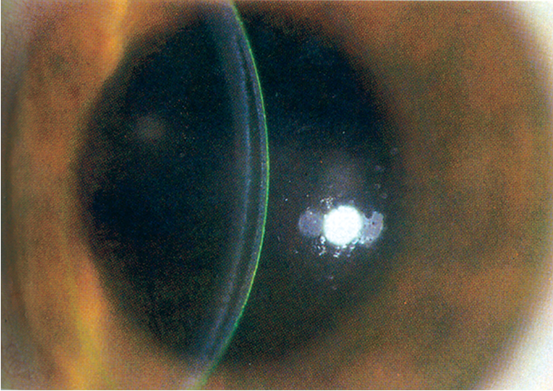 PISK. Note the presence of an optically clear, fluid-filled space between the flap and stromal bed.
247
LASIK Issues III: DLK
pressure-induced stromal keratopathy
DLK vs Infectious Keratitis after LASIK
PISK
Your LASIK pt looks great—until two weeks or so post-op, when she develops what appears to be DLK. Should you crank up the steroids?
Not until you rule out  pressure-induced stromal keratopathy (PISK)

What is PISK?
An accumulation in the flap-stroma interface of  aqueous  transudated across the endothelium by a  steroid-induced  elevation in IOP

Is PISK common, or rare?
Rare

What is the tx?
Rapid steroid taper + glaucoma meds as needed to control IOP
This is why PISK doesn’t appear before 10 days at the earliest—it takes that long (or longer) for IOP to rise in response to steroids
248
Q
LASIK Issues III: DLK
pressure-induced stromal keratopathy
DLK vs Infectious Keratitis after LASIK
PISK
Your LASIK pt looks great—until two weeks or so post-op, when she develops what appears to be DLK. Should you crank up the steroids?
Not until you rule out  pressure-induced stromal keratopathy (PISK)

What is PISK?
An accumulation in the flap-stroma interface of  aqueous  transudated across the endothelium by a  steroid-induced  elevation in IOP

Is PISK common, or rare?
Rare

What is the tx?
Rapid steroid taper + glaucoma meds as needed to control IOP
249
A
LASIK Issues III: DLK
pressure-induced stromal keratopathy
DLK vs Infectious Keratitis after LASIK
PISK
Your LASIK pt looks great—until two weeks or so post-op, when she develops what appears to be DLK. Should you crank up the steroids?
Not until you rule out  pressure-induced stromal keratopathy (PISK)

What is PISK?
An accumulation in the flap-stroma interface of  aqueous  transudated across the endothelium by a  steroid-induced  elevation in IOP

Is PISK common, or rare?
Rare

What is the tx?
Rapid steroid taper + glaucoma meds as needed to control IOP
250
Q
LASIK Issues III: DLK
pressure-induced stromal keratopathy
DLK vs Infectious Keratitis after LASIK
PISK
Your LASIK pt looks great—until two weeks or so post-op, when she develops what appears to be DLK. Should you crank up the steroids?
Not until you rule out  pressure-induced stromal keratopathy (PISK)

What is PISK?
An accumulation in the flap-stroma interface of  aqueous  transudated across the endothelium by a  steroid-induced  elevation in IOP

Is PISK common, or rare?
Rare

What is the tx?
Rapid steroid taper + glaucoma meds as needed to control IOP
251
A
LASIK Issues III: DLK
pressure-induced stromal keratopathy
DLK vs Infectious Keratitis after LASIK
PISK
Your LASIK pt looks great—until two weeks or so post-op, when she develops what appears to be DLK. Should you crank up the steroids?
Not until you rule out  pressure-induced stromal keratopathy (PISK)

What is PISK?
An accumulation in the flap-stroma interface of  aqueous  transudated across the endothelium by a  steroid-induced  elevation in IOP

Is PISK common, or rare?
Rare

What is the tx?
Rapid steroid taper + glaucoma meds as needed to control IOP
252
Q
LASIK Issues III: DLK
pressure-induced stromal keratopathy
DLK vs Infectious Keratitis after LASIK
PISK
Your LASIK pt looks great—until two weeks or so post-op, when she develops what appears to be DLK. Should you crank up the steroids?
Not until we rule out  pressure-induced stromal keratopathy (PISK)

What is PISK?
An accumulation in the flap-stroma interface of  aqueous  transudated across the endothelium by a  steroid-induced  elevation in IOP

Is PISK common, or rare?
Rare

What is the tx?
Rapid steroid taper + glaucoma meds as needed to control IOP
Her IOP is normal. Is it safe to assume this is just (very) late-onset DLK?
Not necessarily—it depends on how IOP was measured

It was checked via the gold standard of IOP measurement—Goldmann applanation. Now can I assume it’s late-onset DLK?
Mos def not. The presence of a layer of fluid beneath the flap renders applanation tonometry readings falsely low. When PISK is on the DDx, always check IOP with a Tono-Pen (or other device that doesn’t rely on applanation).

Can PISK result in severe vision loss? What is the mechanism of vision loss?
Indeed it can. Straight up uncontrolled, severe glaucoma.
253
A
LASIK Issues III: DLK
pressure-induced stromal keratopathy
DLK vs Infectious Keratitis after LASIK
PISK
Your LASIK pt looks great—until two weeks or so post-op, when she develops what appears to be DLK. Should you crank up the steroids?
Not until we rule out  pressure-induced stromal keratopathy (PISK)

What is PISK?
An accumulation in the flap-stroma interface of  aqueous  transudated across the endothelium by a  steroid-induced  elevation in IOP

Is PISK common, or rare?
Rare

What is the tx?
Rapid steroid taper + glaucoma meds as needed to control IOP
Her IOP is normal. Is it safe to assume this is just (very) late-onset DLK?
Not necessarily—it depends on how IOP was measured

It was checked via the gold standard of IOP measurement—Goldmann applanation. Now can I assume it’s late-onset DLK?
Mos def not. The presence of a layer of fluid beneath the flap renders applanation tonometry readings falsely low. When PISK is on the DDx, always check IOP with a Tono-Pen (or other device that doesn’t rely on applanation).

Can PISK result in severe vision loss? What is the mechanism of vision loss?
Indeed it can. Straight up uncontrolled, severe glaucoma.
254
Q
LASIK Issues III: DLK
pressure-induced stromal keratopathy
DLK vs Infectious Keratitis after LASIK
PISK
Your LASIK pt looks great—until two weeks or so post-op, when she develops what appears to be DLK. Should you crank up the steroids?
Not until we rule out  pressure-induced stromal keratopathy (PISK)

What is PISK?
An accumulation in the flap-stroma interface of  aqueous  transudated across the endothelium by a  steroid-induced  elevation in IOP

Is PISK common, or rare?
Rare

What is the tx?
Rapid steroid taper + glaucoma meds as needed to control IOP
Her IOP is normal. Is it safe to assume this is just (very) late-onset DLK?
Not necessarily—it depends on how IOP was measured

It was checked via the gold standard of IOP measurement—Goldmann applanation. Now can I assume it’s late-onset DLK?
Mos def not. The presence of a layer of fluid beneath the flap renders applanation tonometry readings falsely low. When PISK is on the DDx, always check IOP with a Tono-Pen (or other device that doesn’t rely on applanation).

Can PISK result in severe vision loss? What is the mechanism of vision loss?
Indeed it can. Straight up uncontrolled, severe glaucoma.
255
A
LASIK Issues III: DLK
pressure-induced stromal keratopathy
DLK vs Infectious Keratitis after LASIK
PISK
Your LASIK pt looks great—until two weeks or so post-op, when she develops what appears to be DLK. Should you crank up the steroids?
Not until we rule out  pressure-induced stromal keratopathy (PISK)

What is PISK?
An accumulation in the flap-stroma interface of  aqueous  transudated across the endothelium by a  steroid-induced  elevation in IOP

Is PISK common, or rare?
Rare

What is the tx?
Rapid steroid taper + glaucoma meds as needed to control IOP
Her IOP is normal. Is it safe to assume this is just (very) late-onset DLK?
Not necessarily—it depends on how IOP was measured

It was checked via the gold standard of IOP measurement—Goldmann applanation. Now can I assume it’s late-onset DLK?
Mos def not. The presence of a layer of fluid beneath the flap renders applanation tonometry readings falsely low. When PISK is on the DDx, always check IOP with a Tono-Pen (or other device that doesn’t rely on applanation).

Can PISK result in severe vision loss? What is the mechanism of vision loss?
Indeed it can. Straight up uncontrolled, severe glaucoma.
256
A
LASIK Issues III: DLK
pressure-induced stromal keratopathy
DLK vs Infectious Keratitis after LASIK
PISK
Your LASIK pt looks great—until two weeks or so post-op, when she develops what appears to be DLK. Should you crank up the steroids?
Not until we rule out  pressure-induced stromal keratopathy (PISK)

What is PISK?
An accumulation in the flap-stroma interface of  aqueous  transudated across the endothelium by a  steroid-induced  elevation in IOP

Is PISK common, or rare?
Rare

What is the tx?
Rapid steroid taper + glaucoma meds as needed to control IOP
Her IOP is normal. Is it safe to assume this is just (very) late-onset DLK?
Not necessarily—it depends on how IOP was measured

It was checked via the gold standard of IOP measurement—Goldmann applanation. Now can I assume it’s late-onset DLK?
Mos def not. The presence of a layer of fluid beneath the flap renders applanation tonometry readings falsely low. When PISK is on the DDx, always check IOP with a Tono-Pen (or other device that doesn’t rely on applanation).

Can PISK result in severe vision loss? What is the mechanism of vision loss?
Indeed it can. Straight up uncontrolled, severe glaucoma.
257
Q
LASIK Issues III: DLK
pressure-induced stromal keratopathy
DLK vs Infectious Keratitis after LASIK
PISK
Your LASIK pt looks great—until two weeks or so post-op, when she develops what appears to be DLK. Should you crank up the steroids?
Not until we rule out  pressure-induced stromal keratopathy (PISK)

What is PISK?
An accumulation in the flap-stroma interface of  aqueous  transudated across the endothelium by a  steroid-induced  elevation in IOP

Is PISK common, or rare?
Rare

What is the tx?
Rapid steroid taper + glaucoma meds as needed to control IOP
Her IOP is normal. Is it safe to assume this is just (very) late-onset DLK?
Not necessarily—it depends on how IOP was measured

It was checked via the gold standard of IOP measurement—Goldmann applanation. Now can I assume it’s late-onset DLK?
Mos def not. The presence of a layer of fluid beneath the flap renders applanation tonometry readings falsely low. When PISK is on the DDx, always check IOP with a Tono-Pen (or other device that doesn’t rely on applanation).

Can PISK result in severe vision loss? What is the mechanism of vision loss?
Indeed it can. Straight up uncontrolled, severe glaucoma.
258
A
LASIK Issues III: DLK
pressure-induced stromal keratopathy
DLK vs Infectious Keratitis after LASIK
PISK
Your LASIK pt looks great—until two weeks or so post-op, when she develops what appears to be DLK. Should you crank up the steroids?
Not until we rule out  pressure-induced stromal keratopathy (PISK)

What is PISK?
An accumulation in the flap-stroma interface of  aqueous  transudated across the endothelium by a  steroid-induced  elevation in IOP

Is PISK common, or rare?
Rare

What is the tx?
Rapid steroid taper + glaucoma meds as needed to control IOP
Her IOP is normal. Is it safe to assume this is just (very) late-onset DLK?
Not necessarily—it depends on how IOP was measured

It was checked via the gold standard of IOP measurement—Goldmann applanation. Now can I assume it’s late-onset DLK?
Mos def not. The presence of a layer of fluid beneath the flap renders applanation tonometry readings falsely low. When PISK is on the DDx, always check IOP with a Tono-Pen (or other device that doesn’t rely on applanation).

Can PISK result in severe vision loss? What is the mechanism of vision loss?
Indeed it can. Straight up uncontrolled, severe glaucoma.
259
Q
LASIK Issues III: DLK
pressure-induced stromal keratopathy
DLK vs Infectious Keratitis after LASIK
PISK
Your LASIK pt looks great—until two weeks or so post-op, when she develops what appears to be DLK. Should you crank up the steroids?
Not until we rule out  pressure-induced stromal keratopathy (PISK)

What is PISK?
An accumulation in the flap-stroma interface of  aqueous  transudated across the endothelium by a  steroid-induced  elevation in IOP

Is PISK common, or rare?
Rare

What is the tx?
Rapid steroid taper + glaucoma meds as needed to control IOP
Her IOP is normal. Is it safe to assume this is just (very) late-onset DLK?
Not necessarily—it depends on how IOP was measured

It was checked via the gold standard of IOP measurement—Goldmann applanation. Now can I assume it’s late-onset DLK?
Mos def not. The presence of a layer of fluid beneath the flap renders applanation tonometry readings falsely low. When PISK is on the DDx, always check IOP with a Tono-Pen (or other device that doesn’t rely on applanation).

Can PISK result in severe vision loss? What is the mechanism of vision loss?
Indeed it can. Straight up uncontrolled, severe glaucoma.
260
A
LASIK Issues III: DLK
pressure-induced stromal keratopathy
DLK vs Infectious Keratitis after LASIK
PISK
Your LASIK pt looks great—until two weeks or so post-op, when she develops what appears to be DLK. Should you crank up the steroids?
Not until we rule out  pressure-induced stromal keratopathy (PISK)

What is PISK?
An accumulation in the flap-stroma interface of  aqueous  transudated across the endothelium by a  steroid-induced  elevation in IOP

Is PISK common, or rare?
Rare

What is the tx?
Rapid steroid taper + glaucoma meds as needed to control IOP
Her IOP is normal. Is it safe to assume this is just (very) late-onset DLK?
Not necessarily—it depends on how IOP was measured

It was checked via the gold standard of IOP measurement—Goldmann applanation. Now can I assume it’s late-onset DLK?
Mos def not. The presence of a layer of fluid beneath the flap renders applanation tonometry readings falsely low. When PISK is on the DDx, always check IOP with a Tono-Pen (or other device that doesn’t rely on applanation).

Can PISK result in severe vision loss? What is the mechanism of vision loss?
Indeed it can. Straight up uncontrolled, severe glaucoma.
261
Photoablative Surgery: Other Issues
These patients should give you pause before proceeding with ablative keratorefractive surgery:
262
Q
Photoablative Surgery: Other Issues
These patients should give you pause before proceeding with ablative keratorefractive surgery:
The patient with a POcHx of HSV keratitis
infection
263
A
Photoablative Surgery: Other Issues
These patients should give you pause before proceeding with ablative keratorefractive surgery:
The patient with a POcHx of HSV keratitis
264
Q
Photoablative Surgery: Other Issues
These patients should give you pause before proceeding with ablative keratorefractive surgery:
The patient with a POcHx of HSV keratitis
What is the concern re operating on patients with a history of HSV keratitis?
265
A
Photoablative Surgery: Other Issues
These patients should give you pause before proceeding with ablative keratorefractive surgery:
The patient with a POcHx of HSV keratitis
What is the concern re operating on patients with a history of HSV keratitis?
Re-activation of the virus
266
Q
Photoablative Surgery: Other Issues
These patients should give you pause before proceeding with ablative keratorefractive surgery:
The patient with a POcHx of HSV keratitis
The patient with a POcHx of DES
abb.
267
A
Photoablative Surgery: Other Issues
These patients should give you pause before proceeding with ablative keratorefractive surgery:
The patient with a POcHx of HSV keratitis
The patient with a POcHx of DES
268
Q
Photoablative Surgery: Other Issues
These patients should give you pause before proceeding with ablative keratorefractive surgery:
The patient with a POcHx of HSV keratitis
The patient with a POcHx of DES
The patient with PMHx of rheumatoid arthritis
two words
269
A
Photoablative Surgery: Other Issues
These patients should give you pause before proceeding with ablative keratorefractive surgery:
The patient with a POcHx of HSV keratitis
The patient with a POcHx of DES
The patient with PMHx of rheumatoid arthritis
270
Q
Photoablative Surgery: Other Issues
These patients should give you pause before proceeding with ablative keratorefractive surgery:
The patient with a POcHx of HSV keratitis
The patient with a POcHx of DES
The patient with PMHx of rheumatoid arthritis
Generally speaking, to what undesirable post-op state does RA (and other connective-tissue conditions) contribute?
271
A
Photoablative Surgery: Other Issues
These patients should give you pause before proceeding with ablative keratorefractive surgery:
The patient with a POcHx of HSV keratitis
The patient with a POcHx of DES
The patient with PMHx of rheumatoid arthritis
Generally speaking, to what undesirable post-op state does RA (and other connective-tissue conditions) contribute?
That of poor/delayed wound healing
272
Q
Photoablative Surgery: Other Issues
These patients should give you pause before proceeding with ablative keratorefractive surgery:
The patient with a POcHx of HSV keratitis
The patient with a POcHx of DES
The patient with PMHx of rheumatoid arthritis
Generally speaking, to what undesirable post-op state does RA (and other connective-tissue conditions) contribute?
That of poor/delayed wound healing
What medical condition, vastly more common than RA, is also associated with poor wound healing?
273
A
Photoablative Surgery: Other Issues
These patients should give you pause before proceeding with ablative keratorefractive surgery:
The patient with a POcHx of HSV keratitis
The patient with a POcHx of DES
The patient with PMHx of rheumatoid arthritis
Generally speaking, to what undesirable post-op state does RA (and other connective-tissue conditions) contribute?
That of poor/delayed wound healing
What medical condition, vastly more common than RA, is also associated with poor wound healing?
Diabetes
274
Q
Photoablative Surgery: Other Issues
These patients should give you pause before proceeding with ablative keratorefractive surgery:
The patient with a POcHx of HSV keratitis
The patient with a POcHx of DES
The patient with PMHx of rheumatoid arthritis
Generally speaking, to what undesirable post-op state does RA (and other connective-tissue conditions) contribute?
That of poor/delayed wound healing
What medical condition, vastly more common than RA, is also associated with poor wound healing?
Diabetes
What dreaded post-op complication—an extreme manifestation of poor wound healing—can occur in post-photoablative RA patients?
275
A
Photoablative Surgery: Other Issues
These patients should give you pause before proceeding with ablative keratorefractive surgery:
The patient with a POcHx of HSV keratitis
The patient with a POcHx of DES
The patient with PMHx of rheumatoid arthritis
Generally speaking, to what undesirable post-op state does RA (and other connective-tissue conditions) contribute?
That of poor/delayed wound healing
What medical condition, vastly more common than RA, is also associated with poor wound healing?
Diabetes
What dreaded post-op complication—an extreme manifestation of poor wound healing—can occur in post-photoablative RA patients?
Wound melt
276
Photoablative Surgery: Other Issues
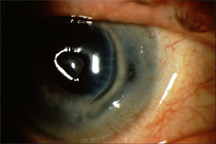 Post-LASIK corneal melt in an RA pt
277
Q
Photoablative Surgery: Other Issues
These patients should give you pause before proceeding with ablative keratorefractive surgery:
The patient with a POcHx of HSV keratitis
The patient with a POcHx of DES
The patient with PMHx of rheumatoid arthritis
Generally speaking, to what undesirable post-op state does RA (and other connective-tissue conditions) contribute?
That of poor/delayed wound healing
What medical condition, vastly more common than RA, is also associated with poor wound healing?
Diabetes
What ocular condition frequently co-exists with RA, such that the outcome of photoablative surgery may be suboptimal even in the absence of poor healing and/or a wound melt?
DES
What dreaded post-op complication—an extreme manifestation of poor wound healing—can occur in post-photoablative RA patients?
Wound melt
278
A
Photoablative Surgery: Other Issues
These patients should give you pause before proceeding with ablative keratorefractive surgery:
The patient with a POcHx of HSV keratitis
The patient with a POcHx of DES
The patient with PMHx of rheumatoid arthritis
Generally speaking, to what undesirable post-op state does RA (and other connective-tissue conditions) contribute?
That of poor/delayed wound healing
What medical condition, vastly more common than RA, is also associated with poor wound healing?
Diabetes
What ocular condition frequently co-exists with RA, such that the outcome of photoablative surgery may be suboptimal even in the absence of poor healing and/or a wound melt?
DES
What dreaded post-op complication—an extreme manifestation of poor wound healing—can occur in post-photoablative RA patients?
Wound melt
279
Q
Photoablative Surgery: Other Issues
These patients should give you pause before proceeding with ablative keratorefractive surgery:
The patient with a POcHx of HSV keratitis
The patient with a POcHx of DES
The patient with PMHx of rheumatoid arthritis
Generally speaking, to what undesirable post-op state does RA (and other connective-tissue conditions) contribute?
That of poor/delayed wound healing
Speaking of delayed corneal wound healing…Certain medications are notorious for inducing this, and thus their use is a relative contraindication to photoablative surgery. What are they?
--?
--?
--?
--?
--?
What ocular condition frequently co-exists with RA, such that the outcome of photoablative surgery may be suboptimal even in the absence of poor healing and/or a wound melt?
DES
(used to treat migraines and cluster HAs)
(used to treat acne)
(used to treat ventricular arrhythmias)
(used to treat symptoms of menopause, and/or osteoporosis prevention)
What ocular condition frequently co-exists with RA, such that the outcome of photoablative surgery may be suboptimal even in the absence of poor healing and/or a wound melt?
DES
(OTC; used to treat allergic conditions)
280
A
Photoablative Surgery: Other Issues
These patients should give you pause before proceeding with ablative keratorefractive surgery:
The patient with a POcHx of HSV keratitis
The patient with a POcHx of DES
The patient with PMHx of rheumatoid arthritis
Generally speaking, to what undesirable post-op state does RA (and other connective-tissue conditions) contribute?
That of poor/delayed wound healing
Speaking of delayed corneal wound healing…Certain medications are notorious for inducing this, and thus their use is a relative contraindication to photoablative surgery. What are they?
--Sumatriptan
--Isotretinoin
--Amiodarone
--HRT
--Antihistamines
What ocular condition frequently co-exists with RA, such that the outcome of photoablative surgery may be suboptimal even in the absence of poor healing and/or a wound melt?
DES
(used to treat migraines and cluster HAs)
(used to treat acne)
(used to treat ventricular arrhythmias)
(used to treat symptoms of menopause, and/or osteoporosis prevention)
What ocular condition frequently co-exists with RA, such that the outcome of photoablative surgery may be suboptimal even in the absence of poor healing and/or a wound melt?
DES
(OTC; used to treat allergic conditions)
281
Photoablative Surgery: Other Issues
These patients should give you pause before proceeding with ablative keratorefractive surgery:
The patient with a POcHx of HSV keratitis
The patient with a POcHx of DES
The patient with PMHx of rheumatoid arthritis
Generally speaking, to what undesirable post-op state does RA (and other connective-tissue conditions) contribute?
That of poor/delayed wound healing
Speaking of delayed corneal wound healing…Certain medications are notorious for inducing this, and thus their use is a relative contraindication to photoablative surgery. What are they?
--Sumatriptan
--Isotretinoin
--Amiodarone
--HRT
--Antihistamines
Note: It’s unclear how strong a contraindication to surgery these meds should be considered. One highly-placed Academy resource states they “are believed to cause delayed corneal wound healing, and caution should be used in pts who take them.” But the Refractive Surgery book states that, whereas these meds “traditionally have been thought to increase the risk of poor corneal healing,” in actuality “there is no evidence for this association in the peer-reviewed literature.” So, how should you answer questions related to this topic? Very carefully. Caveat emptor.
What ocular condition frequently co-exists with RA, such that the outcome of photoablative surgery may be suboptimal even in the absence of poor healing and/or a wound melt?
DES
What ocular condition frequently co-exists with RA, such that the outcome of photoablative surgery may be suboptimal even in the absence of poor healing and/or a wound melt?
DES
No question—proceed when ready
282
Photoablative Surgery: Other Issues
These patients should give you pause before proceeding with ablative keratorefractive surgery:
The patient with a POcHx of HSV keratitis
The patient with a POcHx of DES
The patient with PMHx of rheumatoid arthritis
Generally speaking, to what undesirable post-op state does RA (and other connective-tissue conditions) contribute?
That of poor/delayed wound healing
Speaking of delayed corneal wound healing…Certain medications are notorious for inducing this, and thus their use is a relative contraindication to photoablative surgery. What are they?
--Sumatriptan
--Isotretinoin
--Amiodarone
--HRT
--Antihistamines
Note: It’s unclear how strong a contraindication to surgery these meds should be considered. One highly-placed Academy resource states they “are believed to cause delayed corneal wound healing, and caution should be used in pts who take them.” But the Refractive Surgery book states that, whereas these meds “traditionally have been thought to increase the risk of poor corneal healing,” in actuality “there is no evidence for this association in the peer-reviewed literature.” So, how should you answer questions related to this topic? Very carefully. Caveat emptor.
What ocular condition frequently co-exists with RA, such that the outcome of photoablative surgery may be suboptimal even in the absence of poor healing and/or a wound melt?
DES
What ocular condition frequently co-exists with RA, such that the outcome of photoablative surgery may be suboptimal even in the absence of poor healing and/or a wound melt?
DES
No question—proceed when ready
283
Photoablative Surgery: Other Issues
These patients should give you pause before proceeding with ablative keratorefractive surgery:
The patient with a POcHx of HSV keratitis
The patient with a POcHx of DES
The patient with PMHx of rheumatoid arthritis
Generally speaking, to what undesirable post-op state does RA (and other connective-tissue conditions) contribute?
That of poor/delayed wound healing
Speaking of delayed corneal wound healing…Certain medications are notorious for inducing this, and thus their use is a relative contraindication to photoablative surgery. What are they?
--Sumatriptan
--Isotretinoin
--Amiodarone
--HRT
--Antihistamines
Note: It’s unclear how strong a contraindication to surgery these meds should be considered. One highly-placed Academy resource states they “are believed to cause delayed corneal wound healing, and caution should be used in pts who take them.” But the Refractive Surgery book states that, whereas these meds “traditionally have been thought to increase the risk of poor corneal healing,” in actuality “there is no evidence for this association in the peer-reviewed literature.” So, how should you answer questions related to this topic? Very carefully. Caveat emptor.
What ocular condition frequently co-exists with RA, such that the outcome of photoablative surgery may be suboptimal even in the absence of poor healing and/or a wound melt?
DES
What ocular condition frequently co-exists with RA, such that the outcome of photoablative surgery may be suboptimal even in the absence of poor healing and/or a wound melt?
DES
No question—proceed when ready
284
Q
Photoablative Surgery: Other Issues
These patients should give you pause before proceeding with ablative keratorefractive surgery:
The patient with a POcHx of HSV keratitis
The patient with a POcHx of DES
The patient with PMHx of rheumatoid arthritis
Generally speaking, to what undesirable post-op state does RA (and other connective-tissue conditions) contribute?
That of poor/delayed wound healing
Speaking of delayed corneal wound healing…Certain medications are notorious for inducing this, and thus their use is a relative contraindication to photoablative surgery. What are they?
--Sumatriptan
--Isotretinoin
--Amiodarone
--HRT
--Antihistamines
What ocular condition frequently co-exists with RA, such that the outcome of photoablative surgery may be suboptimal even in the absence of poor healing and/or a wound melt?
DES
In addition to delaying wound healing, isotretinoin contributes to suboptimal photoablative outcomes by exacerbating another condition known to negatively impact them—what condition? 
Isotretinoin can damage  meibomian  glands, thereby worsening DES
What ocular condition frequently co-exists with RA, such that the outcome of photoablative surgery may be suboptimal even in the absence of poor healing and/or a wound melt?
DES
285
Q/A
Photoablative Surgery: Other Issues
These patients should give you pause before proceeding with ablative keratorefractive surgery:
The patient with a POcHx of HSV keratitis
The patient with a POcHx of DES
The patient with PMHx of rheumatoid arthritis
Generally speaking, to what undesirable post-op state does RA (and other connective-tissue conditions) contribute?
That of poor/delayed wound healing
Speaking of delayed corneal wound healing…Certain medications are notorious for inducing this, and thus their use is a relative contraindication to photoablative surgery. What are they?
--Sumatriptan
--Isotretinoin
--Amiodarone
--HRT
--Antihistamines
What ocular condition frequently co-exists with RA, such that the outcome of photoablative surgery may be suboptimal even in the absence of poor healing and/or a wound melt?
DES
In addition to delaying wound healing, isotretinoin contributes to suboptimal photoablative outcomes by exacerbating another condition known to negatively impact them—what condition? 
Isotretinoin can damage  meibomian  glands, thereby worsening DES
What ocular condition frequently co-exists with RA, such that the outcome of photoablative surgery may be suboptimal even in the absence of poor healing and/or a wound melt?
DES
286
A
Photoablative Surgery: Other Issues
These patients should give you pause before proceeding with ablative keratorefractive surgery:
The patient with a POcHx of HSV keratitis
The patient with a POcHx of DES
The patient with PMHx of rheumatoid arthritis
Generally speaking, to what undesirable post-op state does RA (and other connective-tissue conditions) contribute?
That of poor/delayed wound healing
Speaking of delayed corneal wound healing…Certain medications are notorious for inducing this, and thus their use is a relative contraindication to photoablative surgery. What are they?
--Sumatriptan
--Isotretinoin
--Amiodarone
--HRT
--Antihistamines
What ocular condition frequently co-exists with RA, such that the outcome of photoablative surgery may be suboptimal even in the absence of poor healing and/or a wound melt?
DES
In addition to delaying wound healing, isotretinoin contributes to suboptimal photoablative outcomes by exacerbating another condition known to negatively impact them—what condition? 
Isotretinoin can damage  meibomian  glands, thereby worsening DES
What ocular condition frequently co-exists with RA, such that the outcome of photoablative surgery may be suboptimal even in the absence of poor healing and/or a wound melt?
DES
287
Q
Photoablative Surgery: Other Issues
These patients should give you pause before proceeding with ablative keratorefractive surgery:
The patient with a POcHx of HSV keratitis
The patient with a POcHx of DES
The patient with PMHx of rheumatoid arthritis
The patient whose pre-op exam suggests the possibility of forme fruste keratoconus or other ectatic disorder
three words
one word
288
A
Photoablative Surgery: Other Issues
These patients should give you pause before proceeding with ablative keratorefractive surgery:
The patient with a POcHx of HSV keratitis
The patient with a POcHx of DES
The patient with PMHx of rheumatoid arthritis
The patient whose pre-op exam suggests the possibility of forme fruste keratoconus or other ectatic disorder
289
Q
Photoablative Surgery: Other Issues
These patients should give you pause before proceeding with ablative keratorefractive surgery:
The patient with a POcHx of HSV keratitis
The patient with a POcHx of DES
The patient with PMHx of rheumatoid arthritis
The patient whose pre-op exam suggests the possibility of forme fruste keratoconus or other ectatic disorder
Of these four conditions, which one is probably most widely regarded as a
contraindication to keratorefractive surgery?
290
A
Photoablative Surgery: Other Issues
These patients should give you pause before proceeding with ablative keratorefractive surgery:
The patient with a POcHx of HSV keratitis
The patient with a POcHx of DES
The patient with PMHx of rheumatoid arthritis
The patient whose pre-op exam suggests the possibility of forme fruste keratoconus or other ectatic disorder
Of these four conditions, which one is probably most widely regarded as a
contraindication to keratorefractive surgery?
Keratoconus—forme fruste or otherwise
291
Photoablative Surgery: Other Issues
These patients should give you pause before proceeding with ablative keratorefractive surgery:
The patient with a POcHx of HSV keratitis
The patient with a POcHx of DES
The patient with PMHx of rheumatoid arthritis
The patient whose pre-op exam suggests the possibility of forme fruste keratoconus or other ectatic disorder
This assertion is technically incorrect. Keratoconus is certainly a contraindication for RK as well as keratoablative procedures such as LASIK and PRK. However, there is a keratorefractive procedure that is not only not contraindicated in keratoconus,   it is used to treat keratoconus. What is it?
Corneal inlay (ie, Intacs) procedure
Of these four conditions, which one is probably most widely regarded as a
contraindication to keratorefractive surgery?
Keratoconus—forme fruste or otherwise
No question—proceed when ready
292
Photoablative Surgery: Other Issues
These patients should give you pause before proceeding with ablative keratorefractive surgery:
The patient with a POcHx of HSV keratitis
The patient with a POcHx of DES
The patient with PMHx of rheumatoid arthritis
The patient whose pre-op exam suggests the possibility of forme fruste keratoconus or other ectatic disorder
This assertion is technically incorrect. Keratoconus is certainly a contraindication for RK as well as keratoablative procedures such as LASIK and PRK. However, there is a keratorefractive procedure that is not only not contraindicated in keratoconus,   it is used to treat keratoconus. What is it?
Corneal inlay (ie, Intacs) procedure
Of these four conditions, which one is probably most widely regarded as a
contraindication to keratorefractive surgery?
Keratoconus—forme fruste or otherwise
No question—proceed when ready
293
Q
Photoablative Surgery: Other Issues
These patients should give you pause before proceeding with ablative keratorefractive surgery:
The patient with a POcHx of HSV keratitis
The patient with a POcHx of DES
The patient with PMHx of rheumatoid arthritis
The patient whose pre-op exam suggests the possibility of forme fruste keratoconus or other ectatic disorder
This assertion is technically incorrect. Keratoconus is certainly a contraindication for RK as well as keratoablative procedures such as LASIK and PRK. However, there is a keratorefractive procedure that is not only not contraindicated in keratoconus,   it is used to treat keratoconus. What is it?
Corneal inlay (ie, Intacs) procedure
Of these four conditions, which one is probably most widely regarded as a
contraindication to keratorefractive surgery?
Keratoconus—forme fruste or otherwise
294
A
Photoablative Surgery: Other Issues
These patients should give you pause before proceeding with ablative keratorefractive surgery:
The patient with a POcHx of HSV keratitis
The patient with a POcHx of DES
The patient with PMHx of rheumatoid arthritis
The patient whose pre-op exam suggests the possibility of forme fruste keratoconus or other ectatic disorder
This assertion is technically incorrect. Keratoconus is certainly a contraindication for RK as well as keratoablative procedures such as LASIK and PRK. However, there is a keratorefractive procedure that is not only not contraindicated in keratoconus,   it is used to treat keratoconus. What is it?
Corneal inlay (ie, Intacs) procedure
Of these four conditions, which one is probably most widely regarded as a
contraindication to keratorefractive surgery?
Keratoconus—forme fruste or otherwise
295
Photoablative Surgery: Other Issues
These patients should give you pause before proceeding with ablative keratorefractive surgery:
The patient with a POcHx of HSV keratitis
The patient with a POcHx of DES
The patient with PMHx of rheumatoid arthritis
The patient whose pre-op exam suggests the possibility of forme fruste keratoconus or other ectatic disorder
For more on corneal inlays, see slide-set RS9
This assertion is technically incorrect. Keratoconus is certainly a contraindication for RK as well as keratoablative procedures such as LASIK and PRK. However, there is a keratorefractive procedure that is not only not contraindicated in keratoconus,   it is used to treat keratoconus. What is it?
Corneal inlay (ie, Intacs) procedure
Of these four conditions, which one is probably most widely regarded as a
contraindication to keratorefractive surgery?
Keratoconus—forme fruste or otherwise
No question—proceed when ready
296
Photoablative Surgery: Other Issues
These patients should give you pause before proceeding with ablative keratorefractive surgery:
The patient with a POcHx of HSV keratitis
The patient with a POcHx of DES
The patient with PMHx of rheumatoid arthritis
The patient whose pre-op exam suggests the possibility of forme fruste keratoconus or other ectatic disorder
This assertion is technically incorrect. Keratoconus is certainly a contraindication for RK as well as keratoablative procedures such as LASIK and PRK. However, there is a keratorefractive procedure that is not only not contraindicated in keratoconus,   it is used to treat keratoconus. What is it?
Corneal inlay (ie, Intacs) procedure
Of these four conditions, which one is probably most widely regarded as a
contraindication to keratorefractive surgery?
Keratoconus—forme fruste or otherwise
BTW, even this is not universal—there are good and honorable surgeons who will perform keratoablative refractive surgery on select forme fruste patients
No question—proceed when ready
297
Q
Photoablative Surgery: Other Issues
These patients should give you pause before proceeding with ablative keratorefractive surgery:
The patient with a POcHx of HSV keratitis
The patient with a POcHx of DES
The patient with PMHx of rheumatoid arthritis
The patient whose pre-op exam suggests the possibility of forme fruste keratoconus or other ectatic disorder
The pt who is immunocompromised
general health status
298
A
Photoablative Surgery: Other Issues
These patients should give you pause before proceeding with ablative keratorefractive surgery:
The patient with a POcHx of HSV keratitis
The patient with a POcHx of DES
The patient with PMHx of rheumatoid arthritis
The patient whose pre-op exam suggests the possibility of forme fruste keratoconus or other ectatic disorder
The pt who is immunocompromised
299
Q
Photoablative Surgery: Other Issues
These patients should give you pause before proceeding with ablative keratorefractive surgery:
The patient with a POcHx of HSV keratitis
The patient with a POcHx of DES
The patient with PMHx of rheumatoid arthritis
The patient whose pre-op exam suggests the possibility of forme fruste keratoconus or other ectatic disorder
The pt who is immunocompromised
When you hear ‘immunocompromised,’ two health scenarios should spring to mind—what are they?
--?
--?
300
A
Photoablative Surgery: Other Issues
These patients should give you pause before proceeding with ablative keratorefractive surgery:
The patient with a POcHx of HSV keratitis
The patient with a POcHx of DES
The patient with PMHx of rheumatoid arthritis
The patient whose pre-op exam suggests the possibility of forme fruste keratoconus or other ectatic disorder
The pt who is immunocompromised
When you hear ‘immunocompromised,’ two health scenarios should spring to mind—what are they?
--HIV/AIDS
--Cancer
301
Q
Photoablative Surgery: Other Issues
These patients should give you pause before proceeding with ablative keratorefractive surgery:
The patient with a POcHx of HSV keratitis
The patient with a POcHx of DES
The patient with PMHx of rheumatoid arthritis
The patient whose pre-op exam suggests the possibility of forme fruste keratoconus or other ectatic disorder
The pt who is immunocompromised
When you hear ‘immunocompromised,’ two health scenarios should spring to mind—what are they?
--HIV/AIDS
--Cancer

Why are immunocompromised pts relatively poor candidates for surgery?
302
A
Photoablative Surgery: Other Issues
These patients should give you pause before proceeding with ablative keratorefractive surgery:
The patient with a POcHx of HSV keratitis
The patient with a POcHx of DES
The patient with PMHx of rheumatoid arthritis
The patient whose pre-op exam suggests the possibility of forme fruste keratoconus or other ectatic disorder
The pt who is immunocompromised
When you hear ‘immunocompromised,’ two health scenarios should spring to mind—what are they?
--HIV/AIDS
--Cancer

Why are immunocompromised pts relatively poor candidates for surgery?
Because they are at increased risk of post-op infection
303
Q
Photoablative Surgery: Other Issues
These patients should give you pause before proceeding with ablative keratorefractive surgery:
The patient with a POcHx of HSV keratitis
The patient with a POcHx of DES
The patient with PMHx of rheumatoid arthritis
The patient whose pre-op exam suggests the possibility of forme fruste keratoconus or other ectatic disorder
The pt who is immunocompromised
The pt who is pregnant or breastfeeding
condition
related activity
304
A
Photoablative Surgery: Other Issues
These patients should give you pause before proceeding with ablative keratorefractive surgery:
The patient with a POcHx of HSV keratitis
The patient with a POcHx of DES
The patient with PMHx of rheumatoid arthritis
The patient whose pre-op exam suggests the possibility of forme fruste keratoconus or other ectatic disorder
The pt who is immunocompromised
The pt who is pregnant or breastfeeding
305
Q
Photoablative Surgery: Other Issues
These patients should give you pause before proceeding with ablative keratorefractive surgery:
The patient with a POcHx of HSV keratitis
The patient with a POcHx of DES
The patient with PMHx of rheumatoid arthritis
The patient whose pre-op exam suggests the possibility of forme fruste keratoconus or other ectatic disorder
The pt who is immunocompromised
The pt who is pregnant or breastfeeding
Why are these contraindications to refractive surgery? (Hint: It has nothing to do with any systemic meds given to relax the pt for surgery.)
306
Q/A
Photoablative Surgery: Other Issues
These patients should give you pause before proceeding with ablative keratorefractive surgery:
The patient with a POcHx of HSV keratitis
The patient with a POcHx of DES
The patient with PMHx of rheumatoid arthritis
The patient whose pre-op exam suggests the possibility of forme fruste keratoconus or other ectatic disorder
The pt who is immunocompromised
The pt who is pregnant or breastfeeding
Why are these contraindications to refractive surgery? (Hint: It has nothing to do with any systemic meds given to relax the pt for surgery.)
Both can affect the  hydration  and/or   refractive  state of the cornea
307
A
Photoablative Surgery: Other Issues
These patients should give you pause before proceeding with ablative keratorefractive surgery:
The patient with a POcHx of HSV keratitis
The patient with a POcHx of DES
The patient with PMHx of rheumatoid arthritis
The patient whose pre-op exam suggests the possibility of forme fruste keratoconus or other ectatic disorder
The pt who is immunocompromised
The pt who is pregnant or breastfeeding
Why are these contraindications to refractive surgery? (Hint: It has nothing to do with any systemic meds given to relax the pt for surgery.)
Both can affect the  hydration  and/or   refractive  state of the cornea
308
Q
Photoablative Surgery: Other Issues
These patients should give you pause before proceeding with ablative keratorefractive surgery:
The patient with a POcHx of HSV keratitis
The patient with a POcHx of DES
The patient with PMHx of rheumatoid arthritis
The patient whose pre-op exam suggests the possibility of forme fruste keratoconus or other ectatic disorder
The pt who is immunocompromised
The pt who is pregnant or breastfeeding
Why are these contraindications to refractive surgery? (Hint: It has nothing to do with any systemic meds given to relax the pt for surgery.)
Both can affect the  hydration  and/or   refractive  state of the cornea

How long after pregnancy (or breastfeeding) should one wait before performing keratorefractive surgery?
309
A
Photoablative Surgery: Other Issues
These patients should give you pause before proceeding with ablative keratorefractive surgery:
The patient with a POcHx of HSV keratitis
The patient with a POcHx of DES
The patient with PMHx of rheumatoid arthritis
The patient whose pre-op exam suggests the possibility of forme fruste keratoconus or other ectatic disorder
The pt who is immunocompromised
The pt who is pregnant or breastfeeding
Why are these contraindications to refractive surgery? (Hint: It has nothing to do with any systemic meds given to relax the pt for surgery.)
Both can affect the  hydration  and/or   refractive  state of the cornea

How long after pregnancy (or breastfeeding) should one wait before performing keratorefractive surgery?
Most surgeons wait at least 3 months
310
Photoablative Surgery: Speaking of Ectasia…
In this context, what does ectasia refer to?
311
Photoablative Surgery: Speaking of Ectasia…
In this context, what does ectasia refer to? A noninflammatory, progressive disorder of corneal biomechanics which leads to thinning and warping
312
Photoablative Surgery: Speaking of Ectasia…
In this context, what does ectasia refer to? A noninflammatory, progressive disorder of corneal biomechanics which leads to thinning and warping
Ectatic disorders include pellucid marginal degeneration, keratoglobus , Terrien marginal degeneration , KCN
three words
different three words
abb.
one word
313
Photoablative Surgery: Speaking of Ectasia…
In this context, what does ectasia refer to? A noninflammatory, progressive disorder of corneal biomechanics which leads to thinning and warping
Ectatic disorders include pellucid marginal degeneration, keratoglobus , Terrien marginal degeneration , KCN
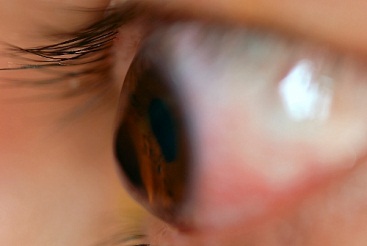 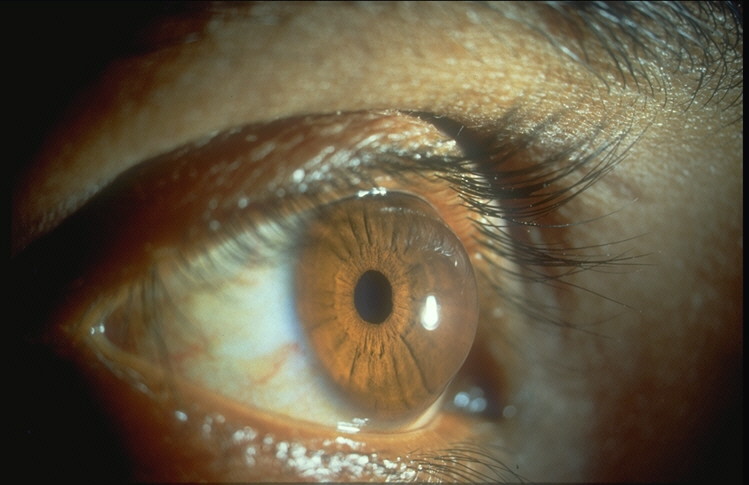 KCN
Keratoglobus
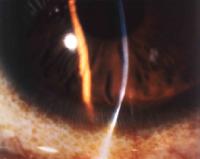 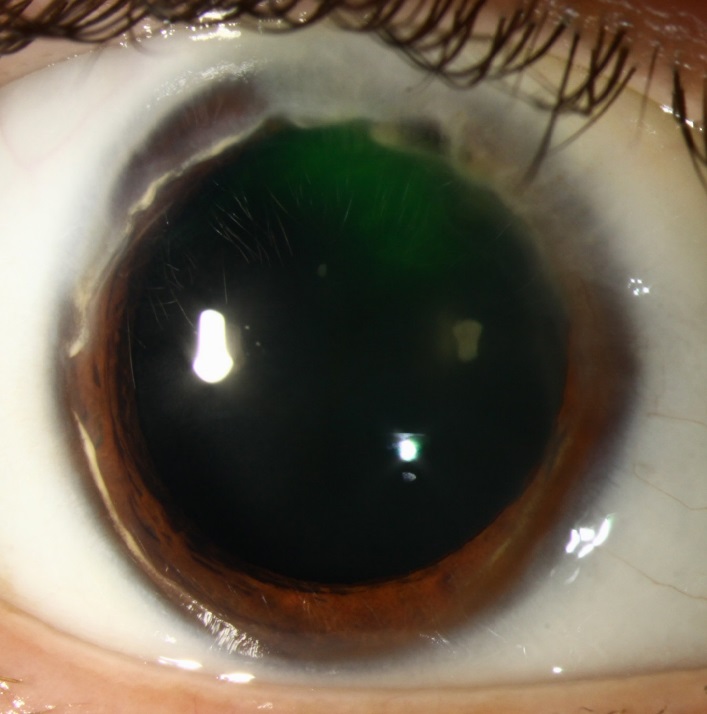 Pellucid marginal degeneration
Terrien marginal degeneration
315
Photoablative Surgery: Speaking of Ectasia…
In this context, what does ectasia refer to? A noninflammatory, progressive disorder of corneal biomechanics which leads to thinning and warping
Ectatic disorders include pellucid marginal degeneration, keratoglobus , Terrien marginal degeneration , KCN
Is post-surgery ectasia more common after LASIK, or surface procedures?
316
Photoablative Surgery: Speaking of Ectasia…
In this context, what does ectasia refer to? A noninflammatory, progressive disorder of corneal biomechanics which leads to thinning and warping
Ectatic disorders include pellucid marginal degeneration, keratoglobus , Terrien marginal degeneration , KCN
Is post-surgery ectasia more common after LASIK, or surface procedures? LASIK, by a mile
317
Photoablative Surgery: Speaking of Ectasia…
In this context, what does ectasia refer to? A noninflammatory, progressive disorder of corneal biomechanics which leads to thinning and warping
Ectatic disorders include pellucid marginal degeneration, keratoglobus , Terrien marginal degeneration , KCN
Is post-surgery ectasia more common after LASIK, or surface procedures? LASIK, by a mile
While there are many risk factors, two dwarf the others in importance. What are they?
A too-thin residual stromal bed (RSB)
A cornea predisposed to ectasia (ie, biomechanically abnormal)
318
Photoablative Surgery: Speaking of Ectasia…
In this context, what does ectasia refer to? A noninflammatory, progressive disorder of corneal biomechanics which leads to thinning and warping
Ectatic disorders include pellucid marginal degeneration, keratoglobus , Terrien marginal degeneration , KCN
Is post-surgery ectasia more common after LASIK, or surface procedures? LASIK, by a mile
While there are many risk factors, two dwarf the others in importance. What are they?
A too-thin residual stromal bed (RSB)
A cornea predisposed to ectasia (ie, biomechanically abnormal)
319
Photoablative Surgery: Speaking of Ectasia…
In this context, what does ectasia refer to? A noninflammatory, progressive disorder of corneal biomechanics which leads to thinning and warping
Ectatic disorders include pellucid marginal degeneration, keratoglobus , Terrien marginal degeneration , KCN
Is post-surgery ectasia more common after LASIK, or surface procedures? LASIK, by a mile
While there are many risk factors, two dwarf the others in importance. What are they?
A too-thin residual stromal bed (RSB)
A cornea predisposed to ectasia (ie, biomechanically abnormal)
What is the tx?
320
Photoablative Surgery: Speaking of Ectasia…
In this context, what does ectasia refer to? A noninflammatory, progressive disorder of corneal biomechanics which leads to thinning and warping
Ectatic disorders include pellucid marginal degeneration, keratoglobus , Terrien marginal degeneration , KCN
Is post-surgery ectasia more common after LASIK, or surface procedures? LASIK, by a mile
While there are many risk factors, two dwarf the others in importance. What are they?
A too-thin residual stromal bed (RSB)
A cornea predisposed to ectasia (ie, biomechanically abnormal)
What is the tx? RGPs; CXL +/- ICRS; PK